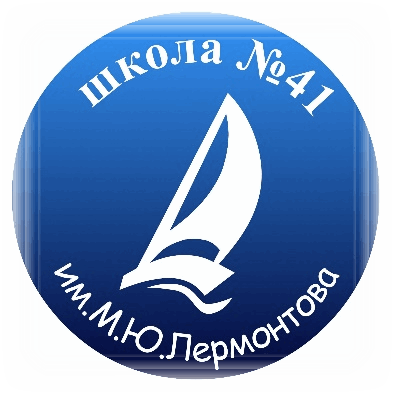 Департамент образования администрации города Липецка
Муниципальный конкурс заместителей директоров общеобразовательных учреждений, курирующих методическую работу, «Свой голос»
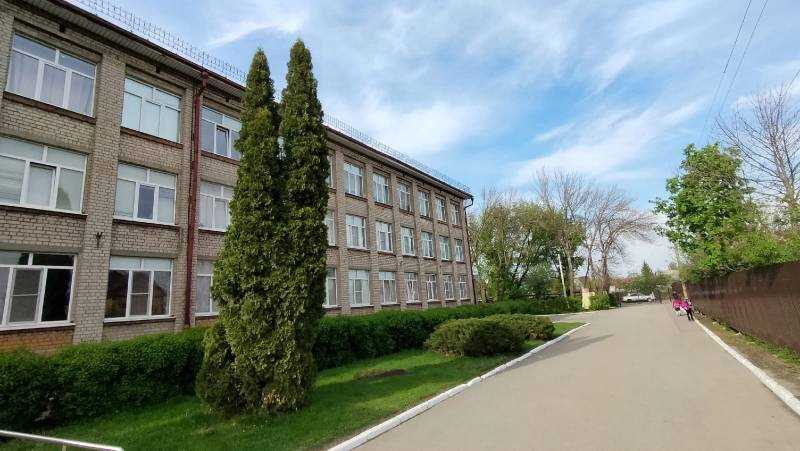 Методическая работа 
МБОУ СШ №41 
имени М.Ю. Лермонтова 
города Липецка
Новиков Евгений Вячеславич
Липецк, 2024
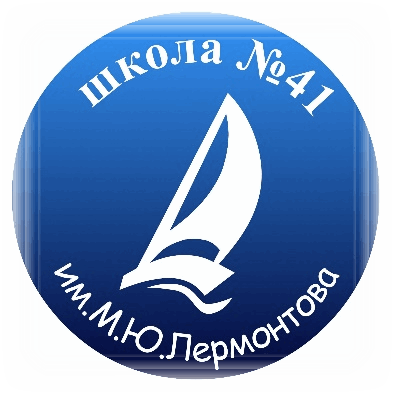 Методическая работа в школе – это основанная на науке и прогрессивном педагогическом и управленческом опыте целостная система взаимосвязанных мер, нацеленная на обеспечение профессионального роста учителя, развитие его творческого потенциала и, в конечном итоге, на повышение качества и эффективности учебно-воспитательного процесса, на рост уровня образованности, воспитанности, развитости, социализации и сохранение здоровья учащихся. 
                                                                                                      Поташник М.М.
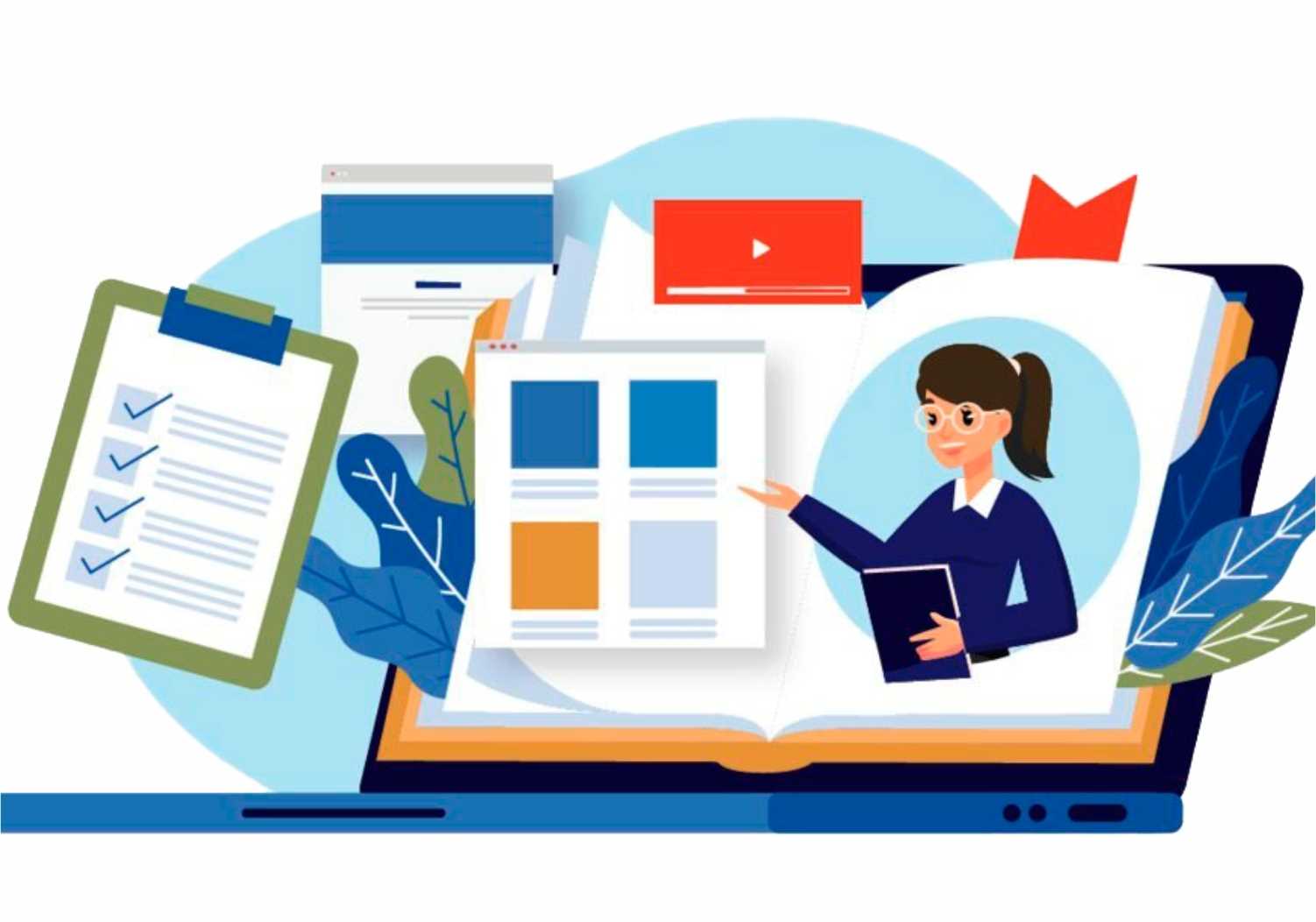 [Speaker Notes: Успешное решение задач, связанных с повышением качества образования, возможно при совершенствовании профессионального потенциала педагогов. Одним из важнейших механизмов повышения профессионального мастерства является методическая работа, которая дает педагогу возможность проявить свои творческие способности, продемонстрировать знание современных образовательных технологий, помогает приобрести и укрепить веру в себя.]
Методическая система школы
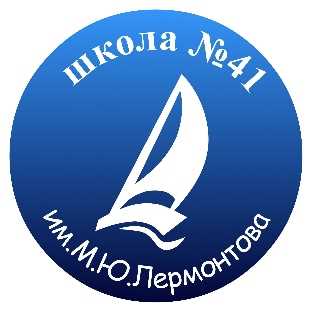 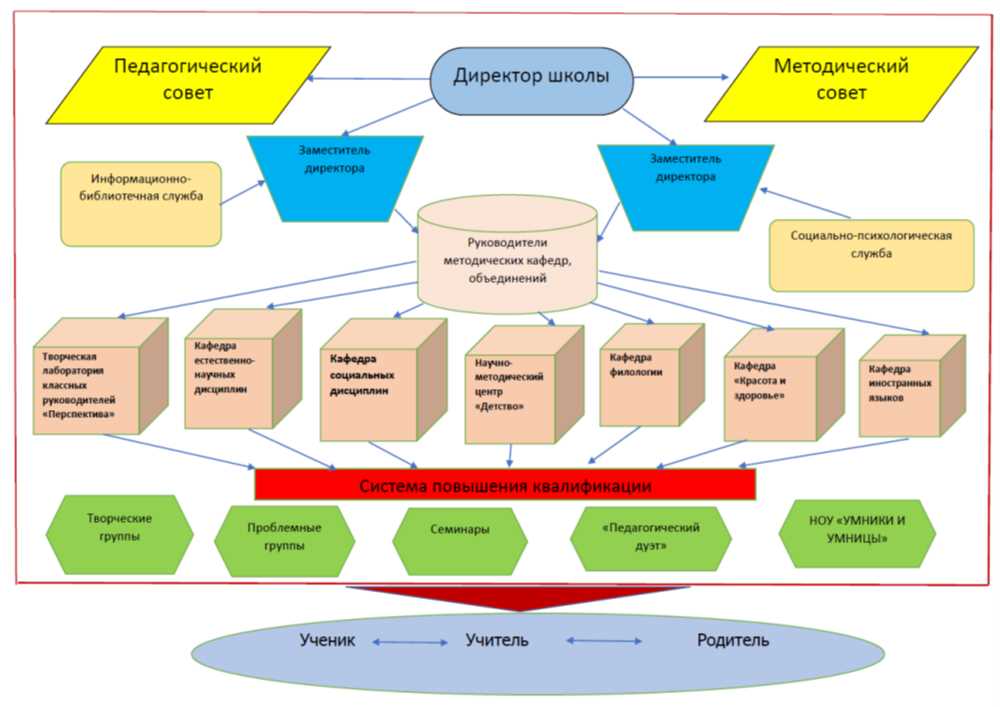 [Speaker Notes: Методическая система только тогда эффективна, когда она обеспечивает развитие всех ее звеньев и участников образовательных отношений. Методическая система нашей школы представлена на слайде.]
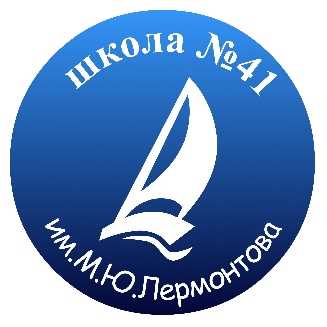 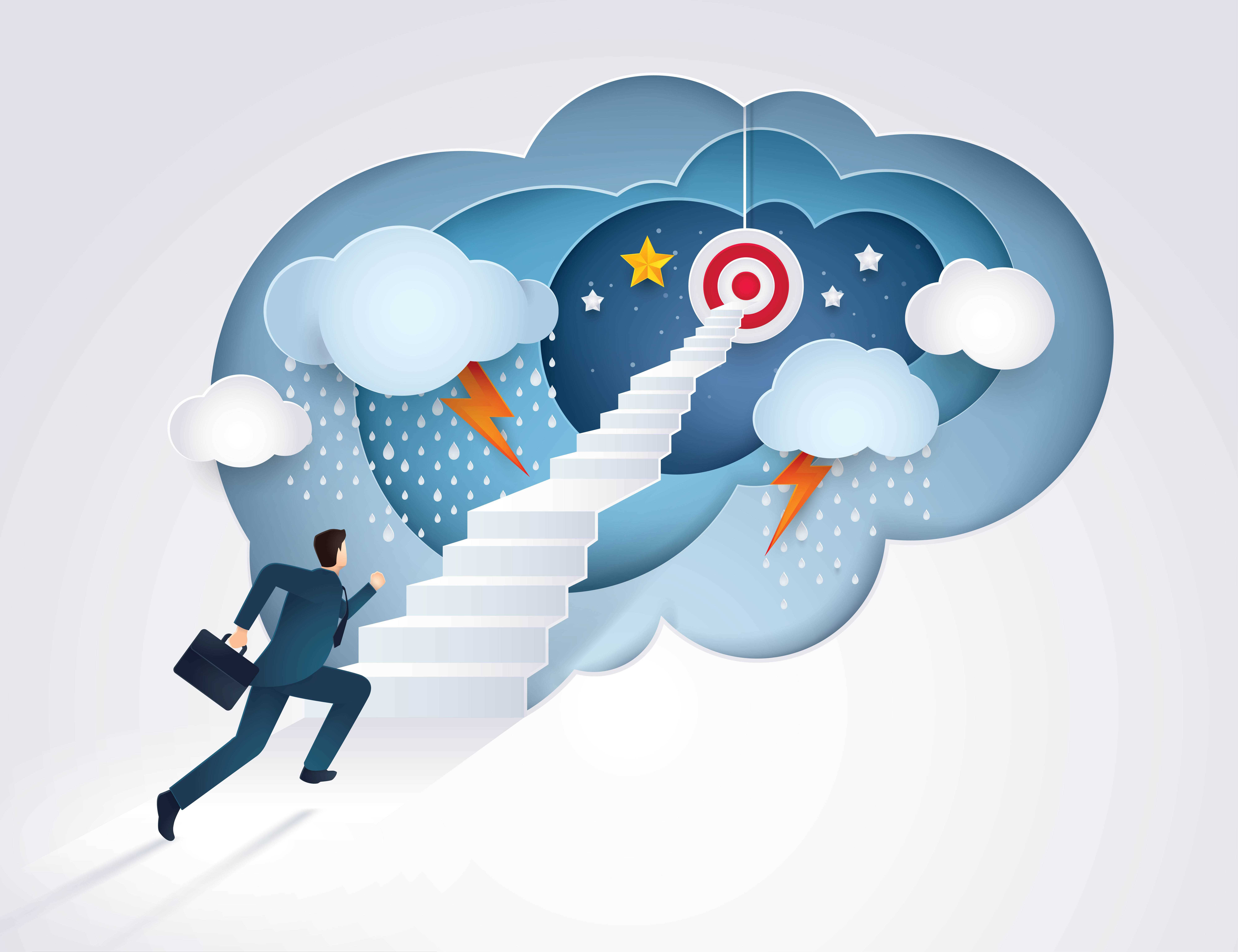 Приоритетная цель методической работы в образовательной организации в современных условиях модернизации образования, состоит в том, чтобы повысить профессиональную компетентность педагогов и создать систему их непрерывного профессионального развития.
[Speaker Notes: Приоритетная цель методической работы в образовательной организации в современных условиях модернизации образования, состоит в том, чтобы повысить профессиональную компетентность педагогов и создать систему их непрерывного профессионального развития.]
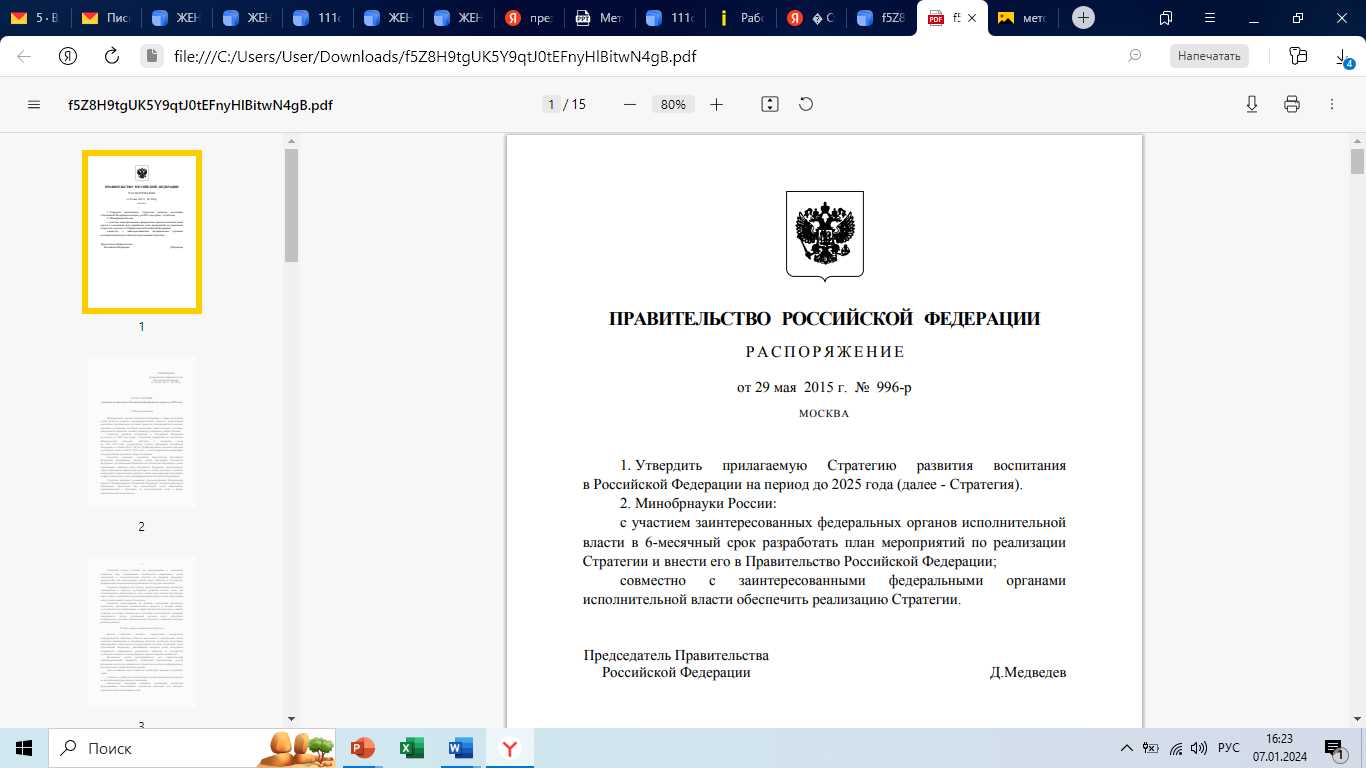 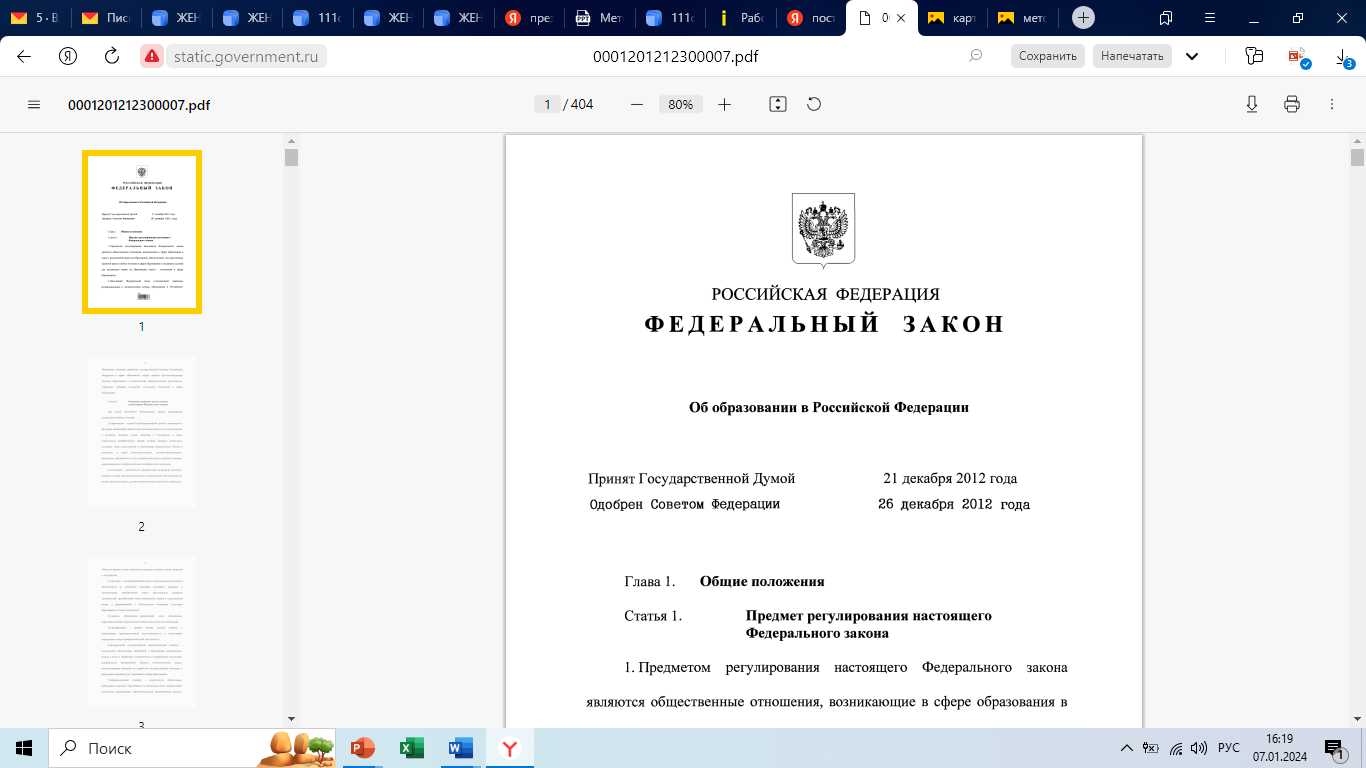 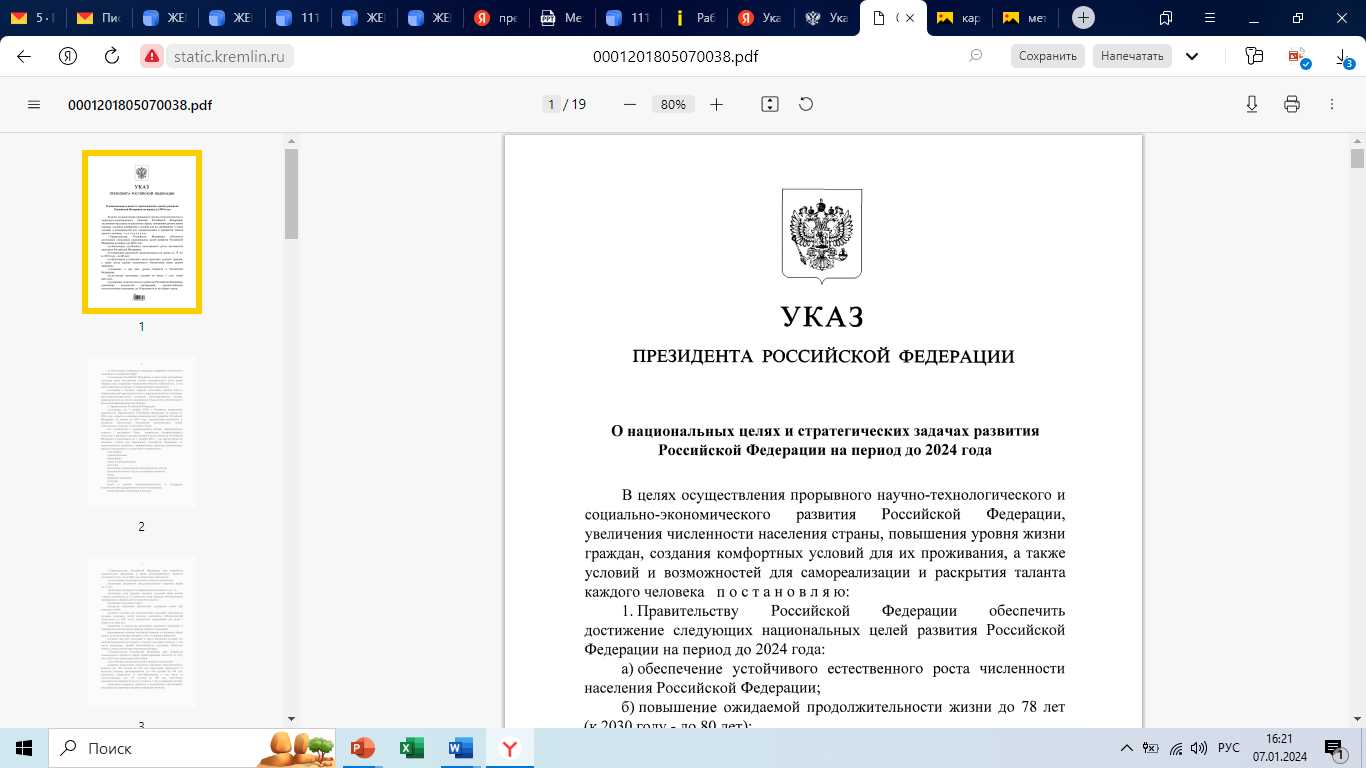 [Speaker Notes: Важно отметить, что организация методической работы должна ориентироваться не только на требования федеральных государственных образовательных стандартов, но и на ряд других актуальных документов, определяющих современную государственную политику в области образования, в частности:]
Задачи методической системы
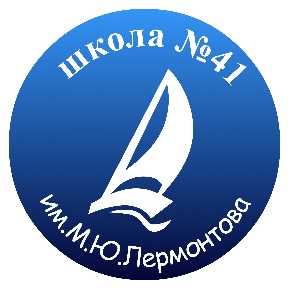 [Speaker Notes: Данные документы позволяют выделить основные задачи, стоящие перед системой образования и образовательными организациями, которые являются приоритетными в методической работе]
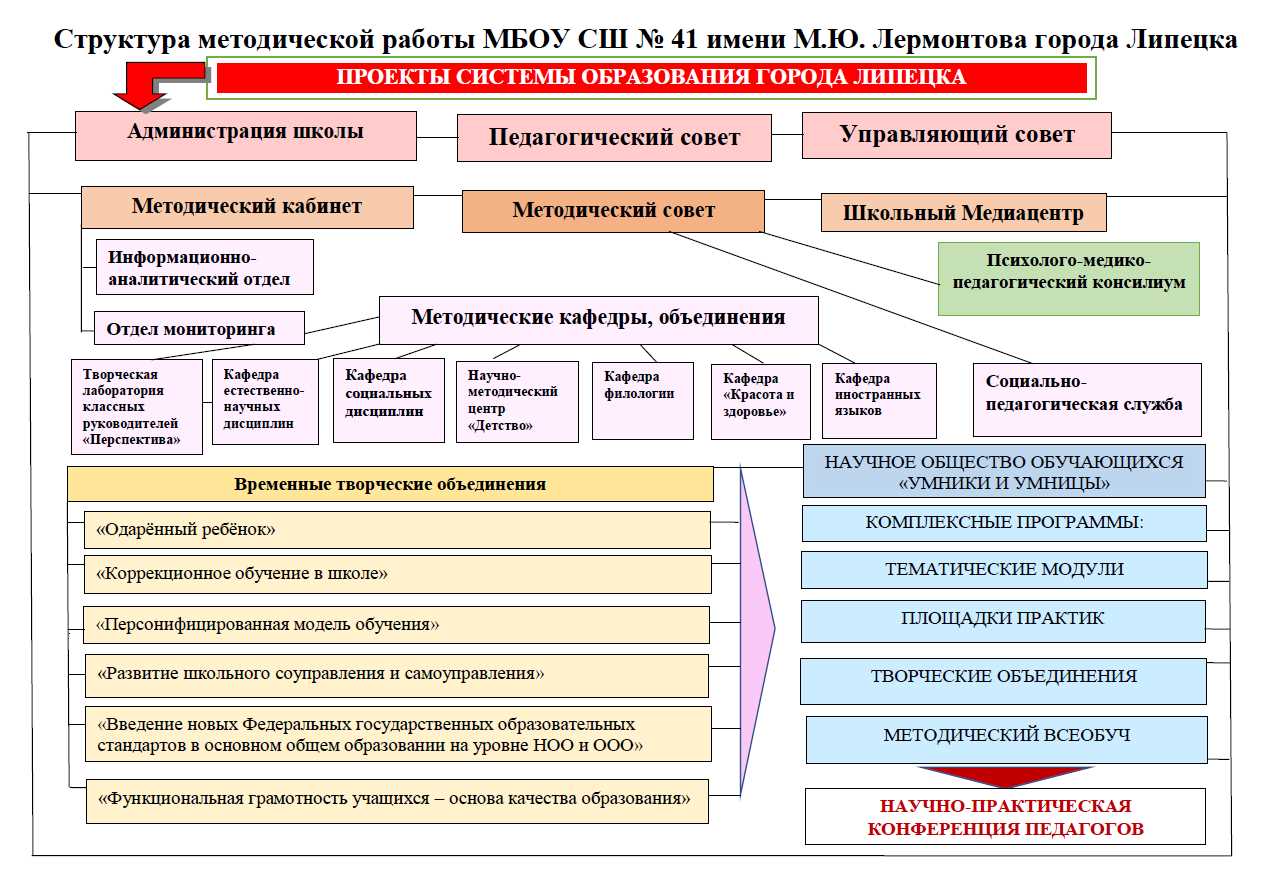 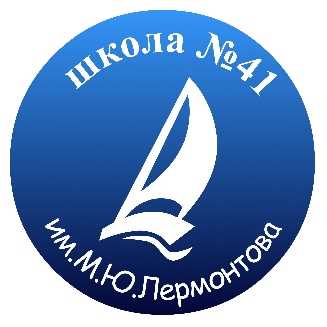 [Speaker Notes: Исходя из поставленных задач, мы определи следующую структуру методической работы, которая содержит систему взаимодействия, подчиненности, контроля субъектов деятельности, служит для упорядочения процессов, их целенаправленности.]
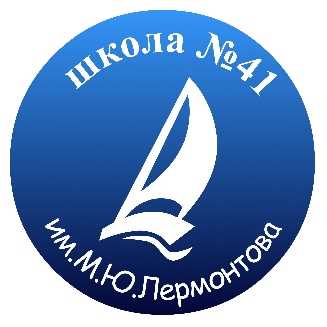 УСЛОВИЯ ЭФФЕКТИВНОСТИ МЕТОДИЧЕСКОЙ РАБОТЫ
[Speaker Notes: Основными условиями эффективности методической работы мы считает:]
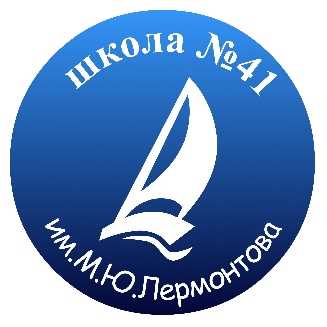 Критерии эффективности методической работы
[Speaker Notes: Наше видение критериев эффективности методической работы представлено на слайде]
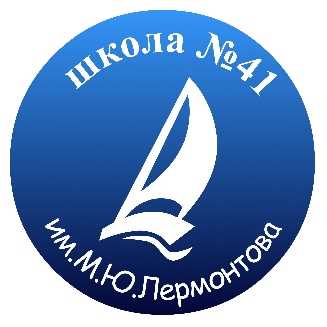 Показатели эффективности методической работы
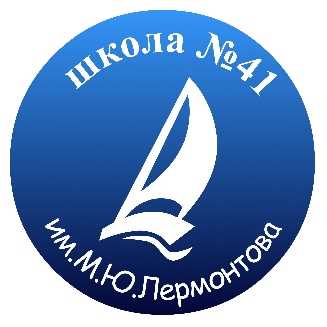 Функции методической системы
[Speaker Notes: Все функции методической системы можно разделить на следующие блоки:
Наиболее значимым для нас считается третий блок, в котором определены функции по отношению к конкретному учителю.]
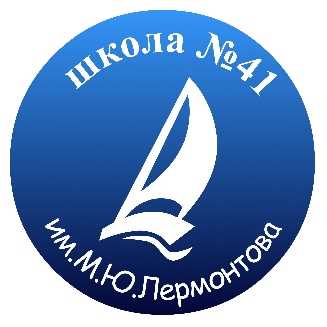 Особенности содержания методической системы школы
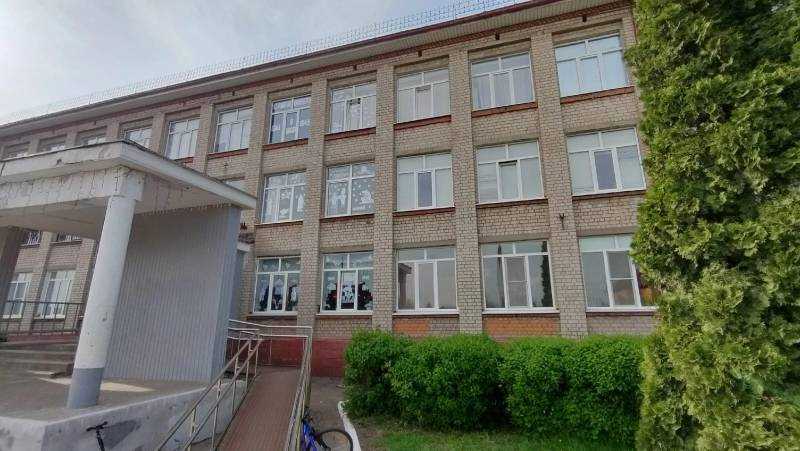 Разработка новой программы развития ОУ 
на 2024 - 2029 год
[Speaker Notes: На повышение качества образования в соответствии с меняющимися запросами участников образовательных отношений и перспективными задачами российского общества и экономики нацелена  новая программа развития на 2024-2029 учебный год, в основе которой лежат результаты самодиагностики проводимой Министерством просвещения РФ в 2023 году.]
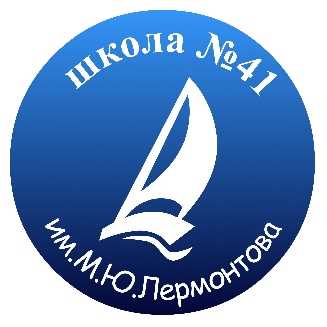 Основные недостатки, сдерживающие методическую работу педагогического коллектива, и деятельность по их преодолению
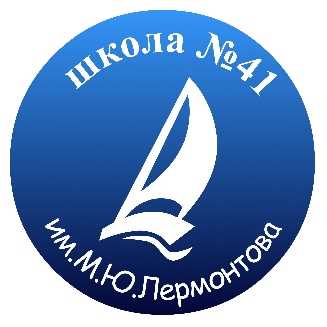 Основные недостатки, сдерживающие методическую работу педагогического коллектива, и деятельность по их преодолению
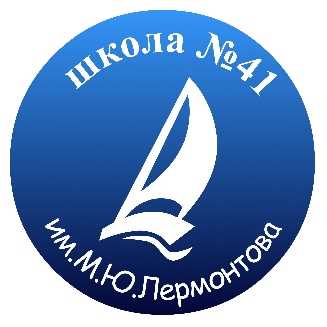 УЧАСТИЕ В ПРОЕКТАХ СИСТЕМЫ ОБРАЗОВАНИЯ ГОРОДА ЛИПЕЦКА В 2023-2024 УЧЕБНОМ ГОДУ
"Инклюзивное образование: толерантность, доступность, качество"

«Качество образования: оценка, анализ, пути роста»

"Одаренные дети: поиск, поддержка, сопровождение"

"Воспитание человека: ценности, актуальные практики, пространство взаимодействия"

"Кадры Липецкого образования: сопровождение профессионального роста и развития"

"Профориентация школьников: увлечение - профессия - успех"

"Дополнительное образование: доступное, привлекательное, эффективное"

"Цифровая образовательная среда: от цифровизации к цифровой трансформации"
[Speaker Notes: Направления деятельности методической системы нашей школы тесно связаны с проектами, реализуемыми в региональной  и муниципальной системе образования]
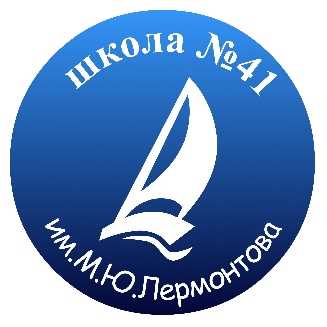 Кадры 
МБОУ СШ №41 города Липецка
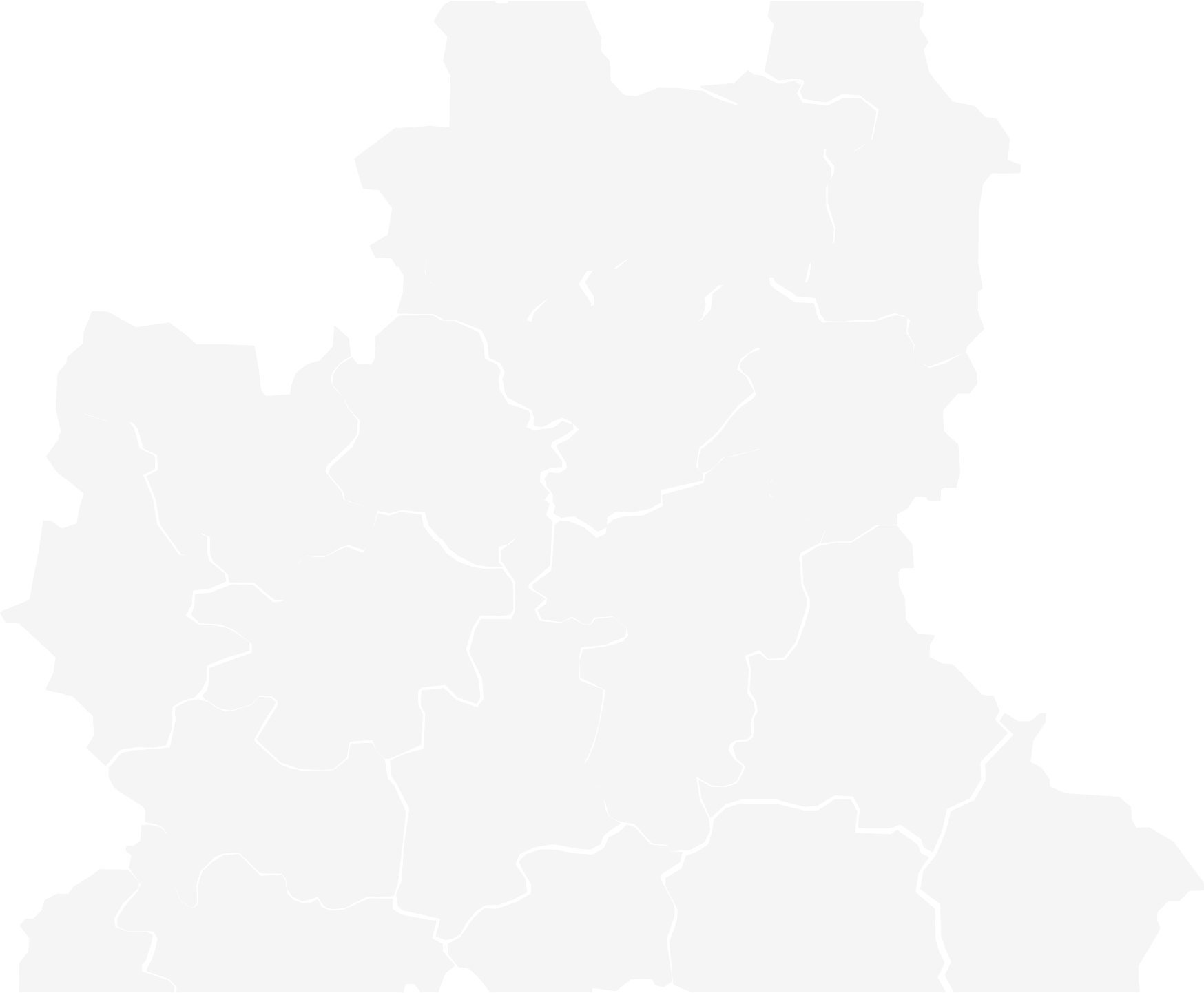 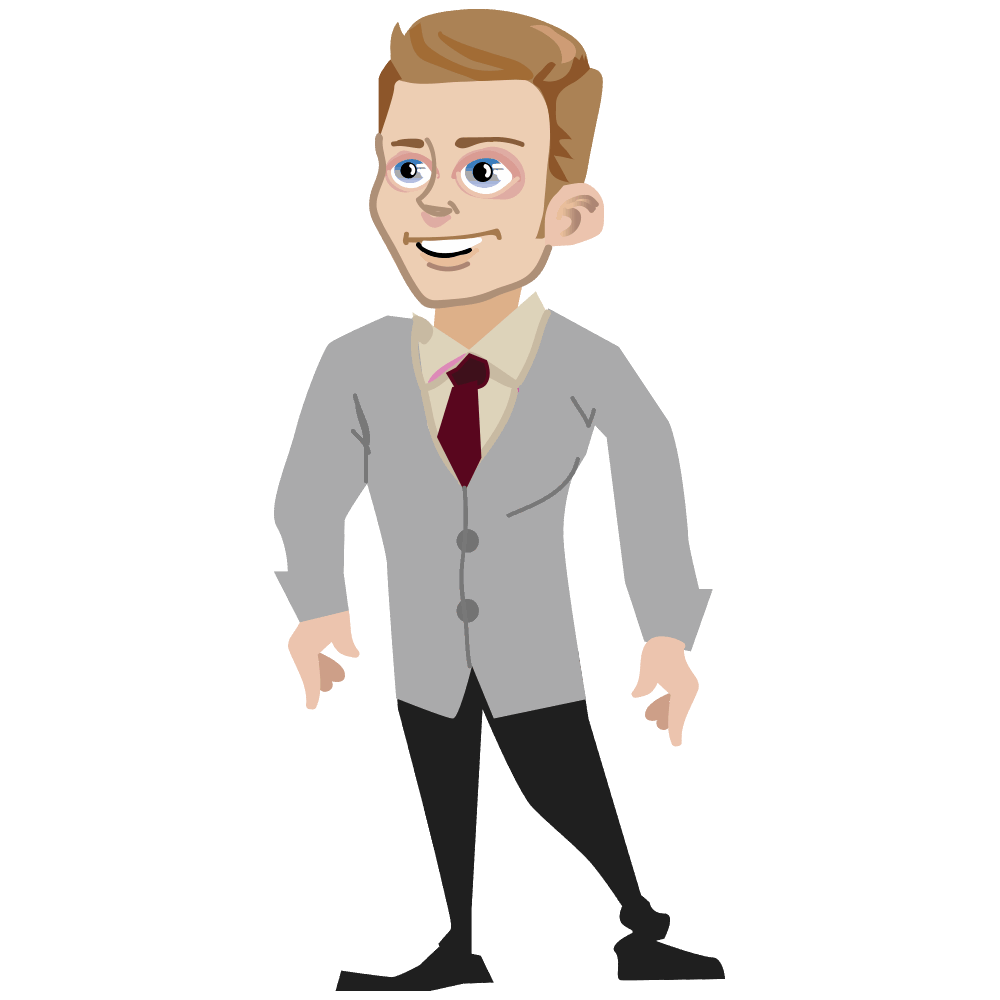 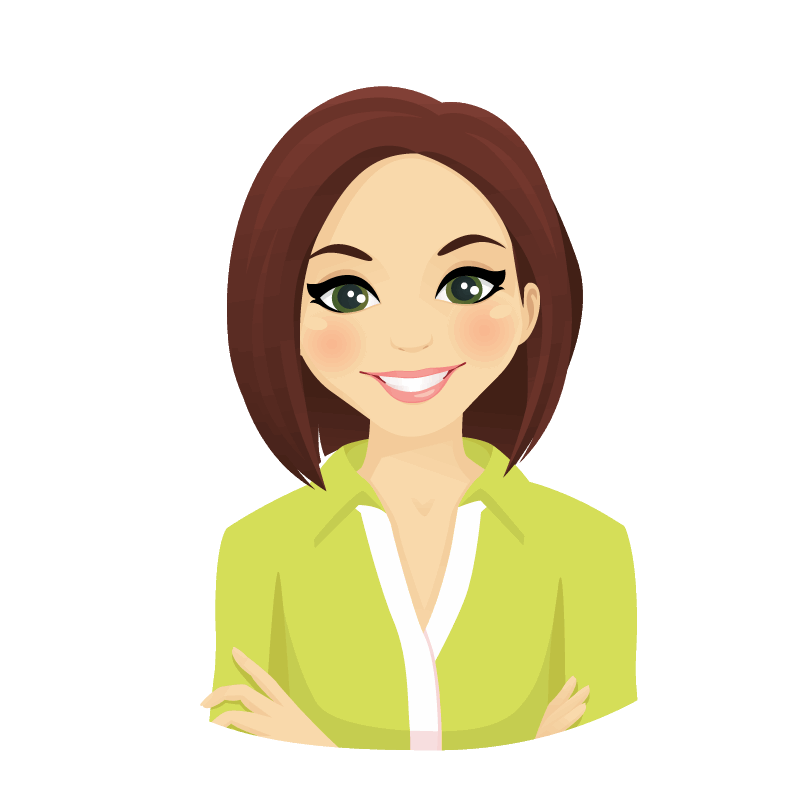 91%
9%
59 женщины
5 мужчины
Возраст
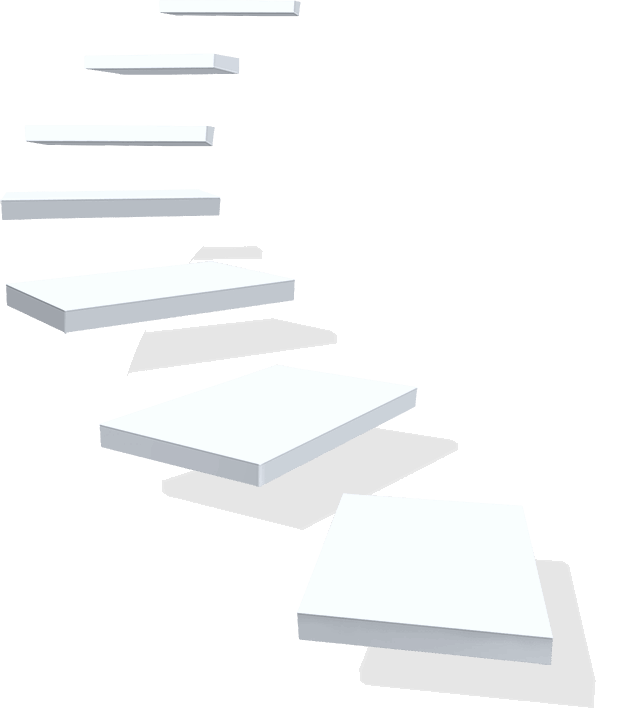 +60
д о 30
Стаж
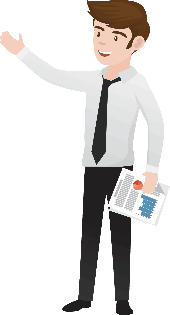 3-6 лет
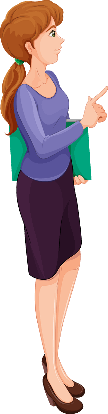 49
51-60
7 чел.
31-40
7-14 лет
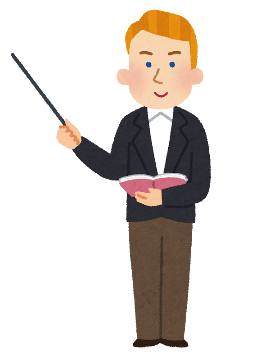 средний возраст
17 чел.
+15 лет
41-50
40 чел.
[Speaker Notes: Социально-демографические характеристики педколлектива довольно типичны и отражают общие для большинства школ тенденции.]
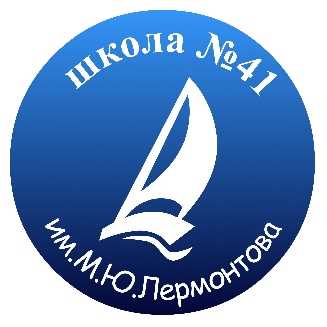 Инновационные подходы при работе с педагогическими кадрами
Методический ринг
Методическая декада
Деловые игры
Мастер-классы
Научно-практические конференции
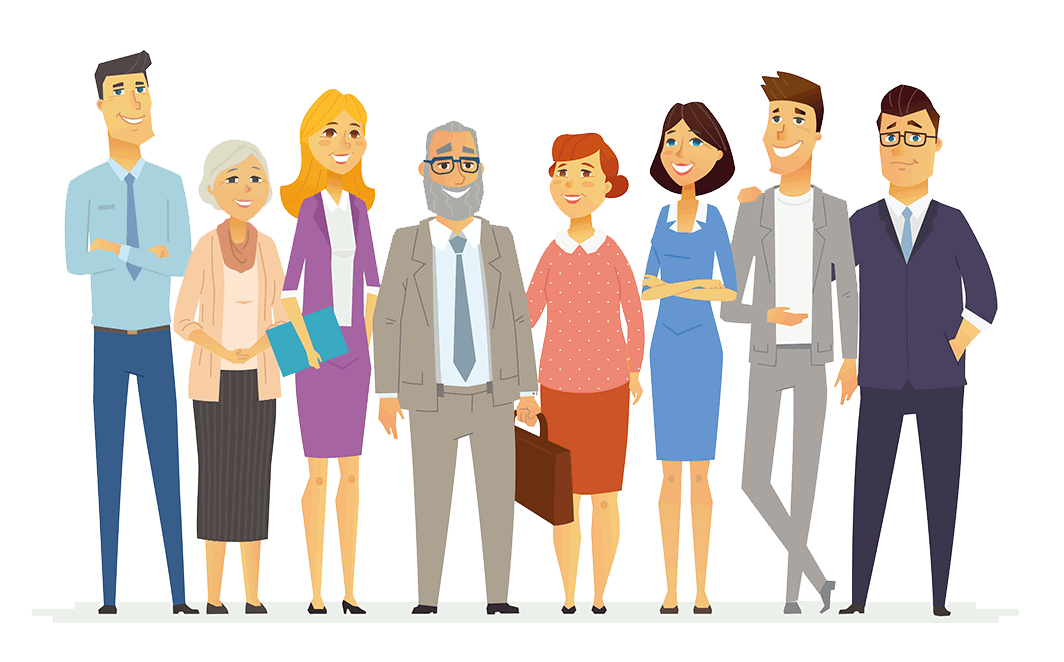 Методический диалог (дебаты)
Психолого-педагогические, методические семинары, тренинги
[Speaker Notes: Работа нашего учреждения в условиях модернизации образования потребовала новых подходов к организации методической работы для создания такой образовательной среды, в которой полностью реализуется творческий потенциал каждого педагога и  всего педагогического коллектива.Методические формы разнообразны: дискуссии, деловые и ролевые игры, педагогические советы, «Круглые столы», методические выставки, научно-практические конференции и др.]
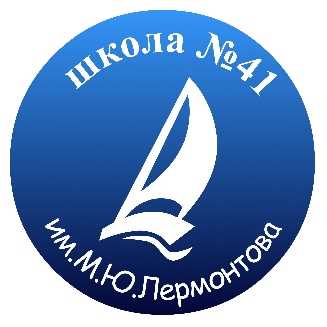 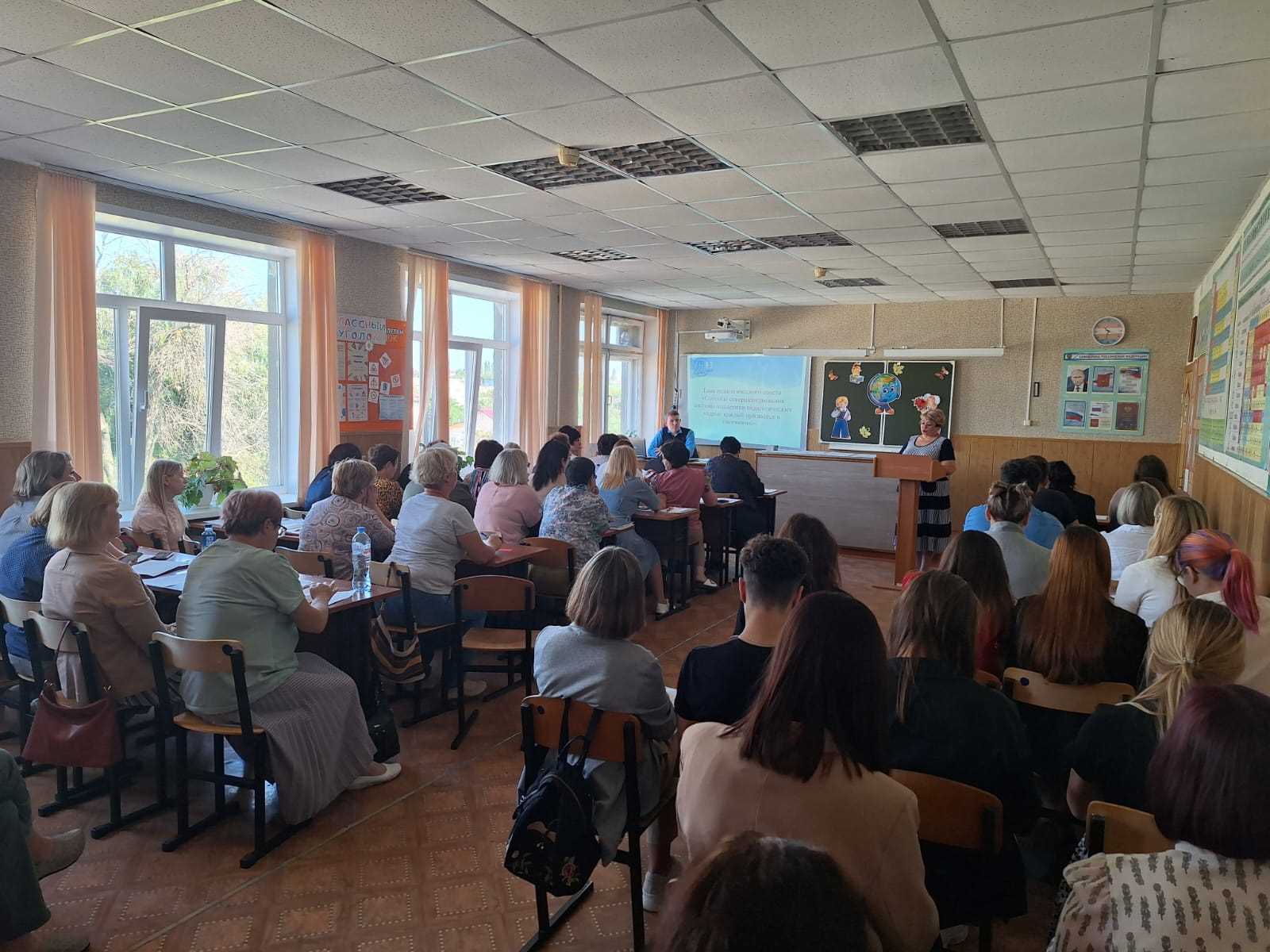 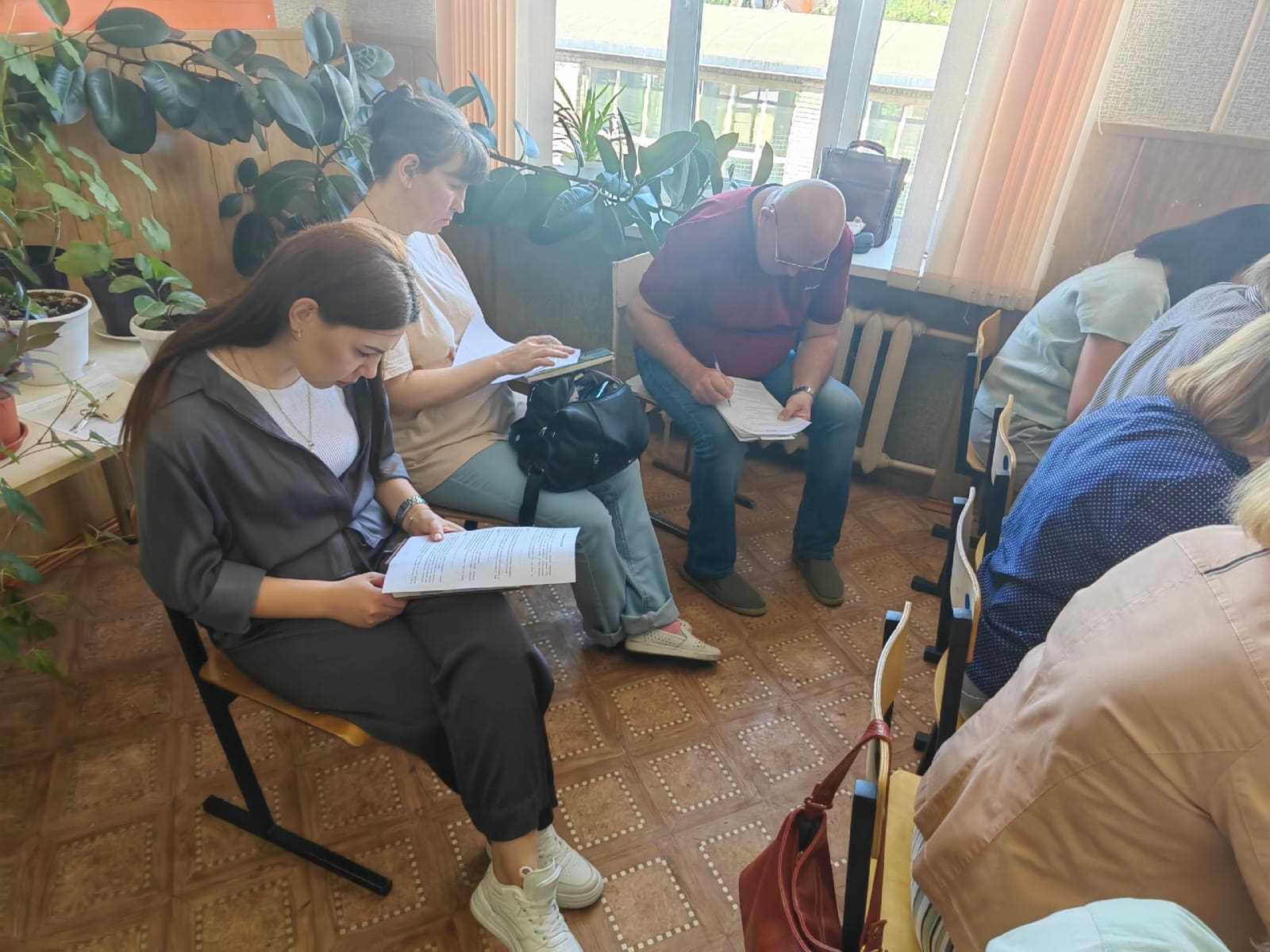 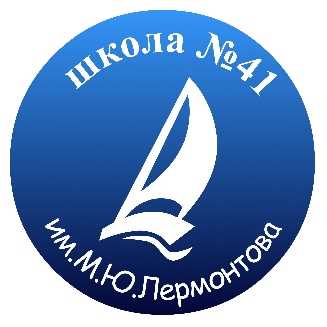 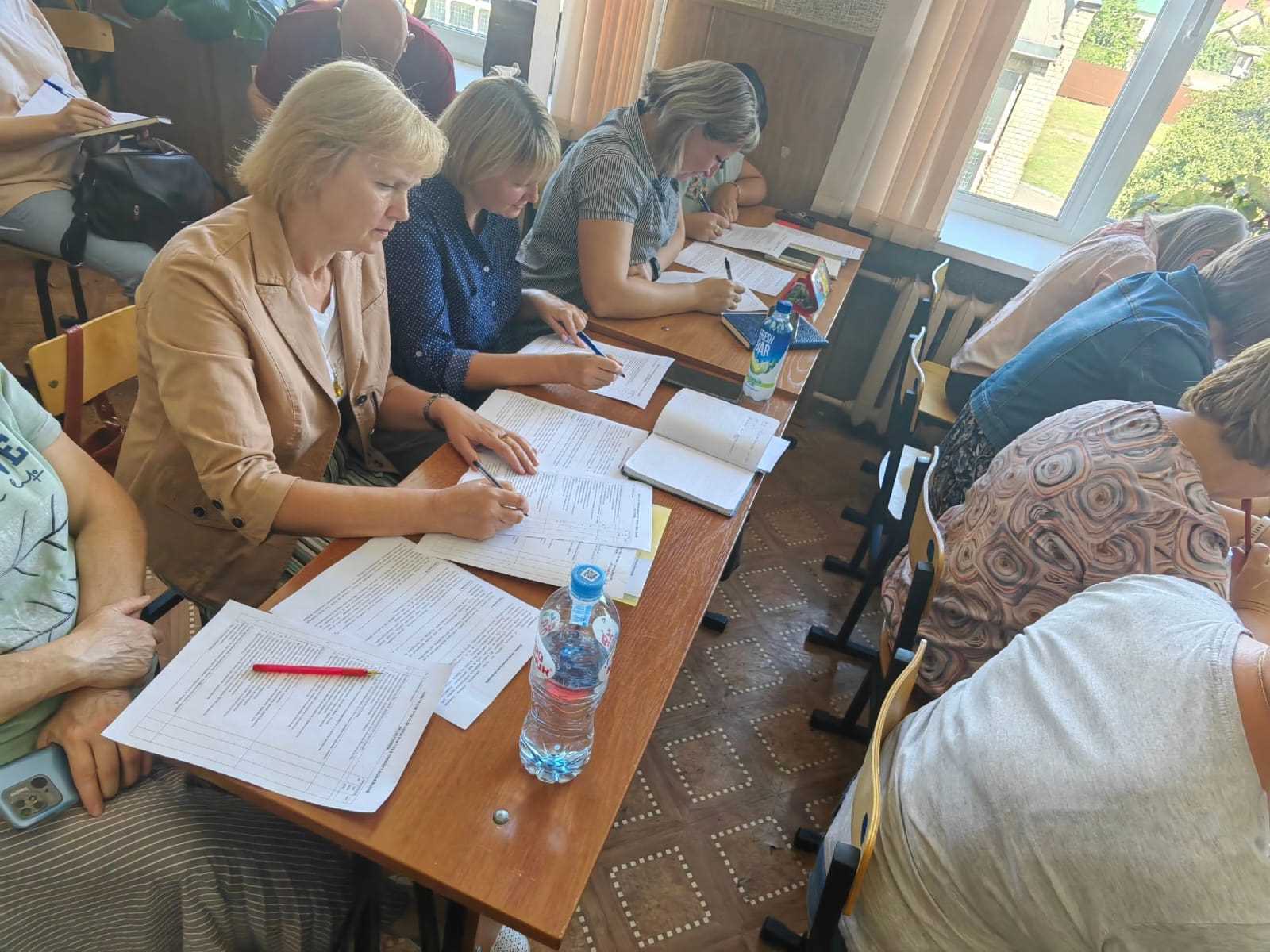 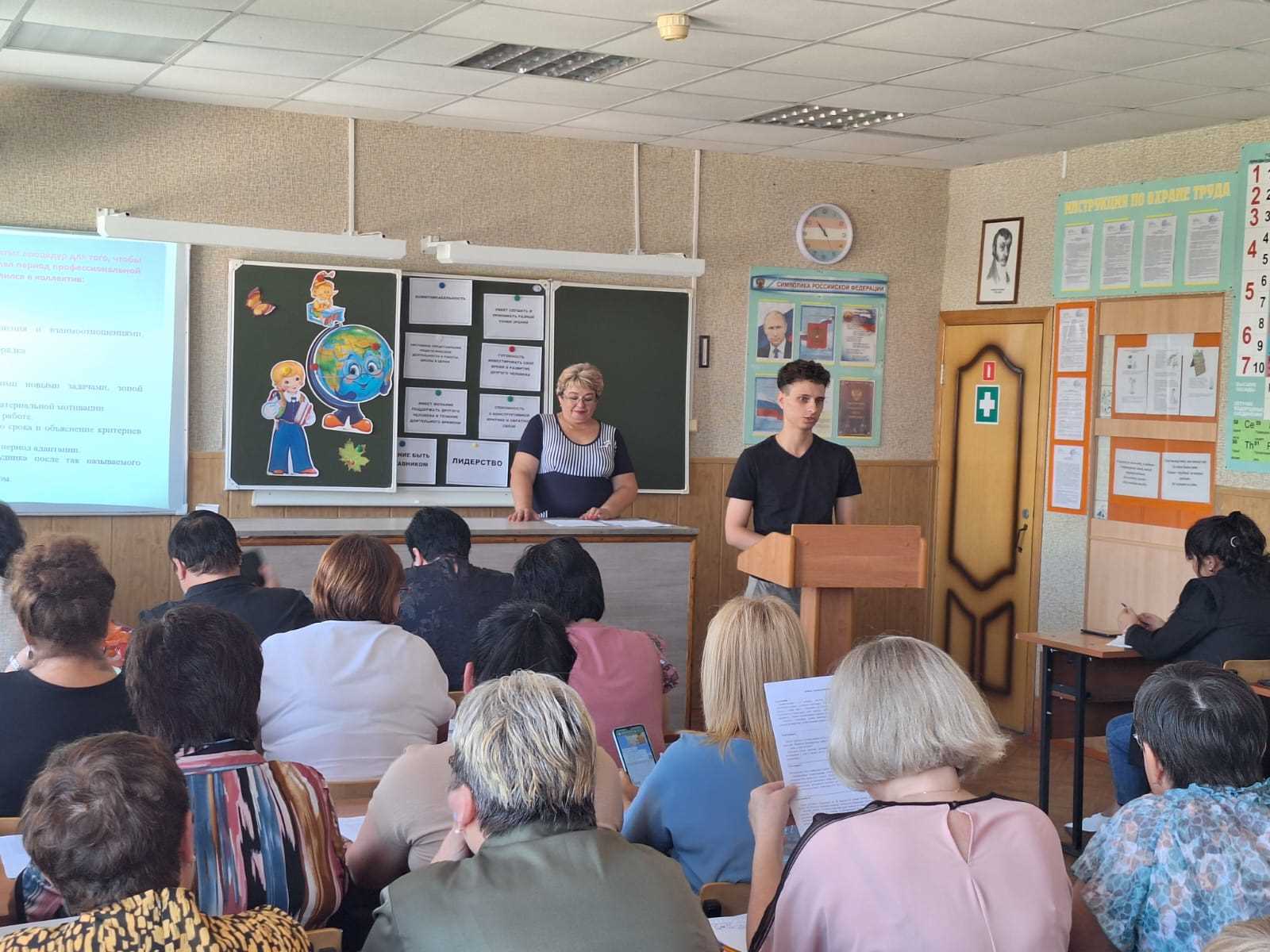 Ключевые навыки в работе учителя
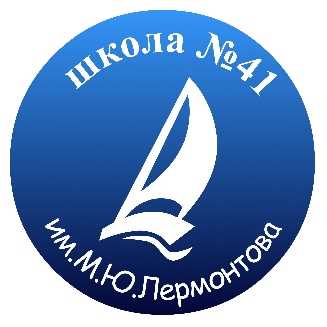 В условиях быстро меняющихся требований внешней среды ПОВЫШАЕТСЯ РОЛЬ 
ГИБКИХ НАВЫКОВ
НАДПРОФЕССИОНАЛЬНЫЕ НАВЫКИ
Умение работать в команде
МЕЖЛИЧНОСТНЫЕ 
НАВЫКИ
Коммуникативные навыки
Организаторские способности
Эмпатия
Креативность
Рефлексивное мышление
НАВЫКИ КРИТИЧЕСКОГО МЫШЛЕНИЯ
Предприимчивость
Находчивость
Принятие обоснованных решений
[Speaker Notes: Современный учитель должен обладать не только предметными знаниями и навыками, но в условиях быстро меняющихся требований внешней среды повышать роль гибких навыков, которые представлены на слайде.]
Сотрудничество с учреждениями дополнительного профессионального образования
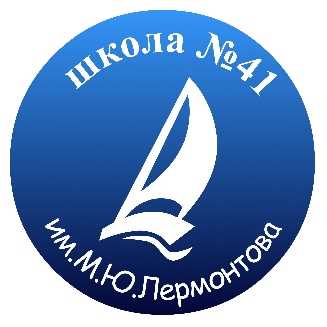 АНО ДПО «Образование-Русское слово» г. Москва
ГАУДПО ЛО «Институт развития образования»
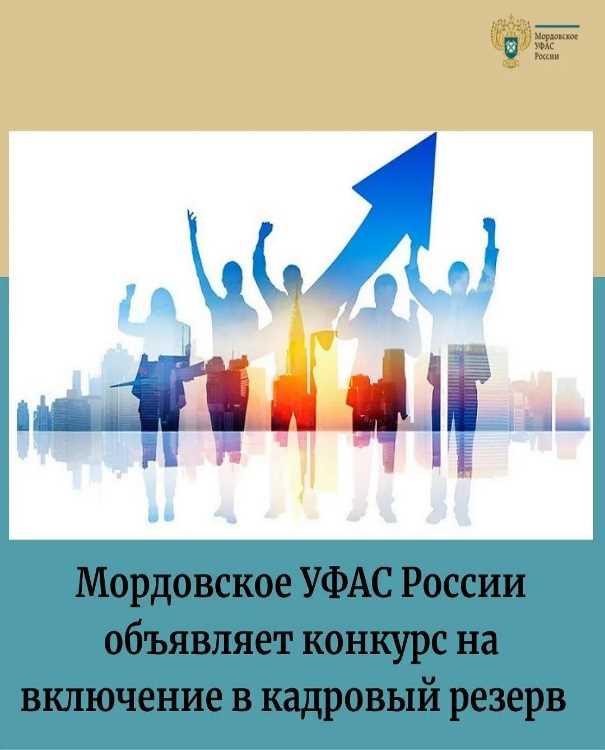 ФГБУ «Федеральный институт оценки качества образования» 
г. Москва
ФГАОУ ДПО «Центр реализации государственной образовательной политики и информационных технологий» г. Москва
ФГБОУ ВПО ЛГПУ 
им. П.П. Семенова-Тян-Шанского
ООО «Центр инновационного образования и воспитания» 
г. Саратов
[Speaker Notes: С целью повышения культурного уровня педагогов МБОУ СШ №41 им. М.Ю. Лермонтова города Липецка активно сотрудничает с учреждениями культуры Липецкой области и города Липецка.]
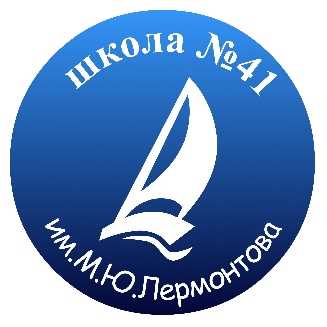 Сотрудничество с учреждениями культуры
Липецкий государственный академический театр драмы им. Л.Н. Толстого
Музей 
декоративно-прикладного 
искусства
.
Липецкая областная филармония
.
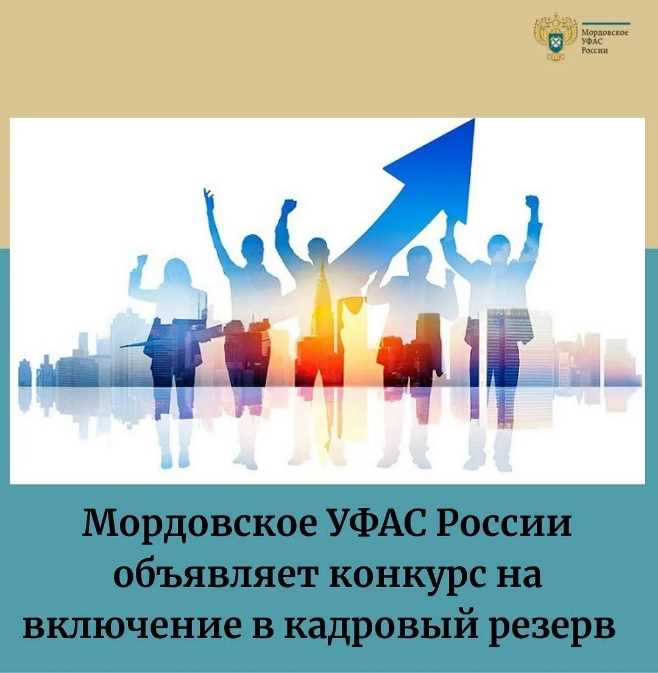 Липецкий областной краеведческий музей
Липецкий муниципальный
драматический театр
Областной выставочный зал
.
Липецкий Дом музыки
.
[Speaker Notes: С целью повышения культурного уровня педагогов, обучающихся, родителей МБОУ СШ №41 им. М.Ю, Лермонтова города Липецка активно сотрудничает с учреждениями культуры Липецкой области и города Липецка. Традицией стали ежемесячные посещения спектаклей Липецкого государственного академического театра имени Л.Н. Толстого, Липецкого муниципального драматического театра, концерты Липецкой областной филармонии в школе, посещение художественных выставок. Ежегодно во время осенних каникул организуются коллективные экскурсии педагогов по достопримечательностям Липецкой области и городам России.]
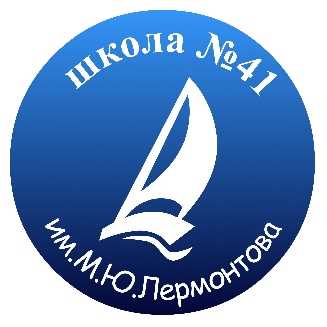 Сотрудничество с учреждениями культуры
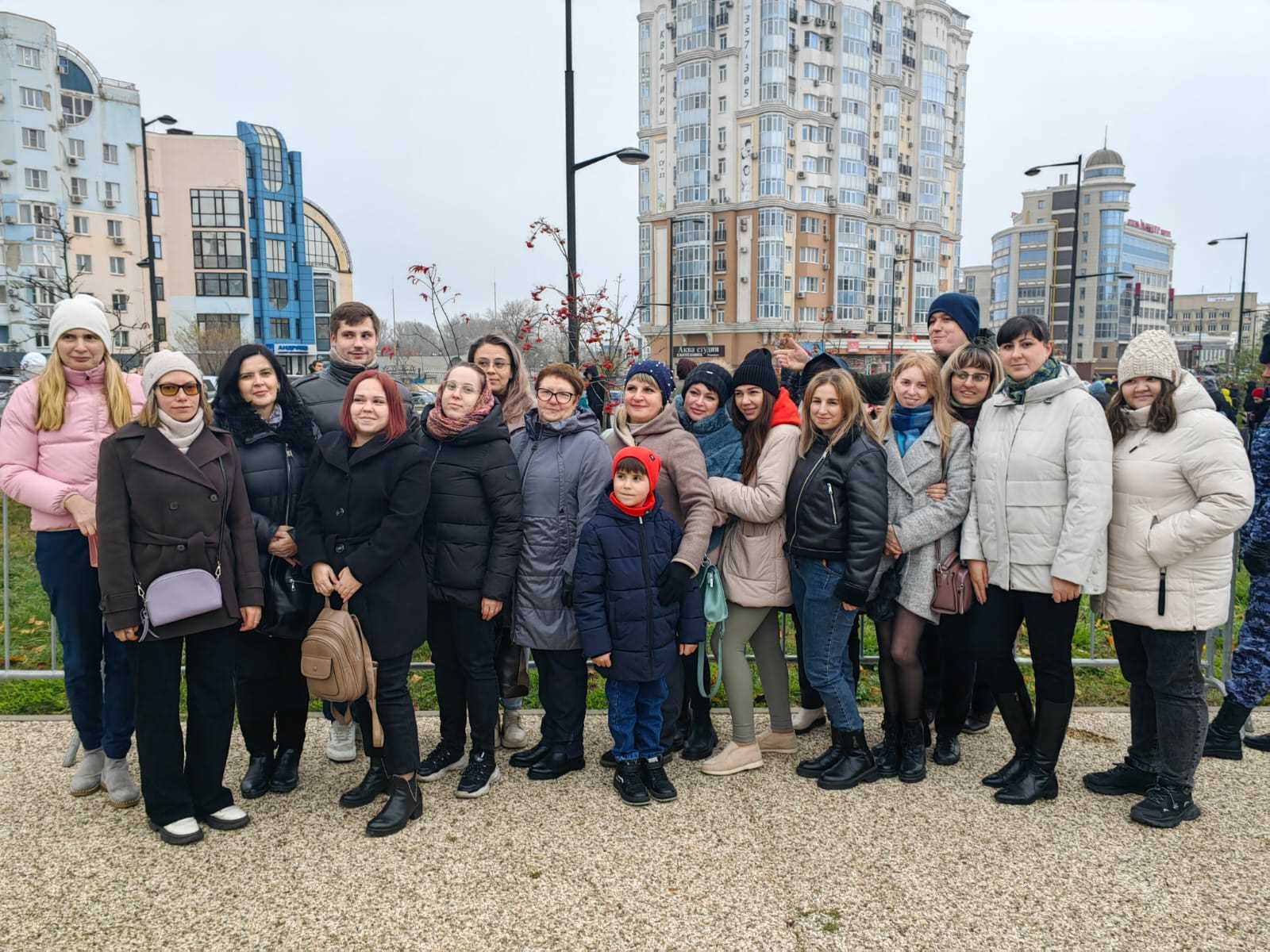 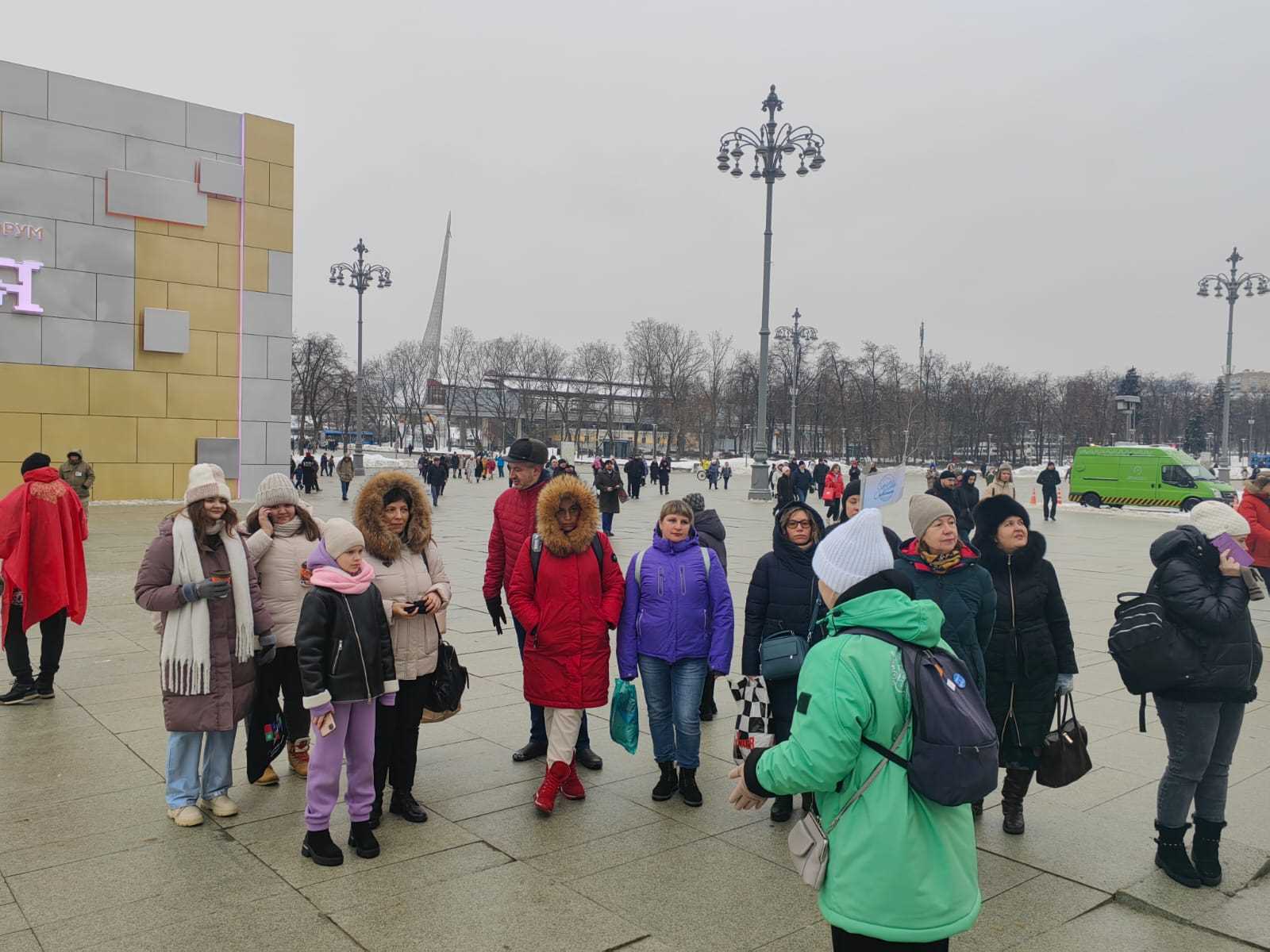 [Speaker Notes: Ежегодно во время осенних и весенних каникул организуются коллективные экскурсии педагогов по достопримечательностям Липецкой области и городам России.]
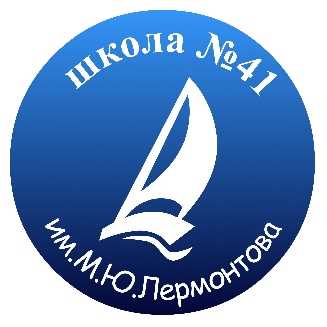 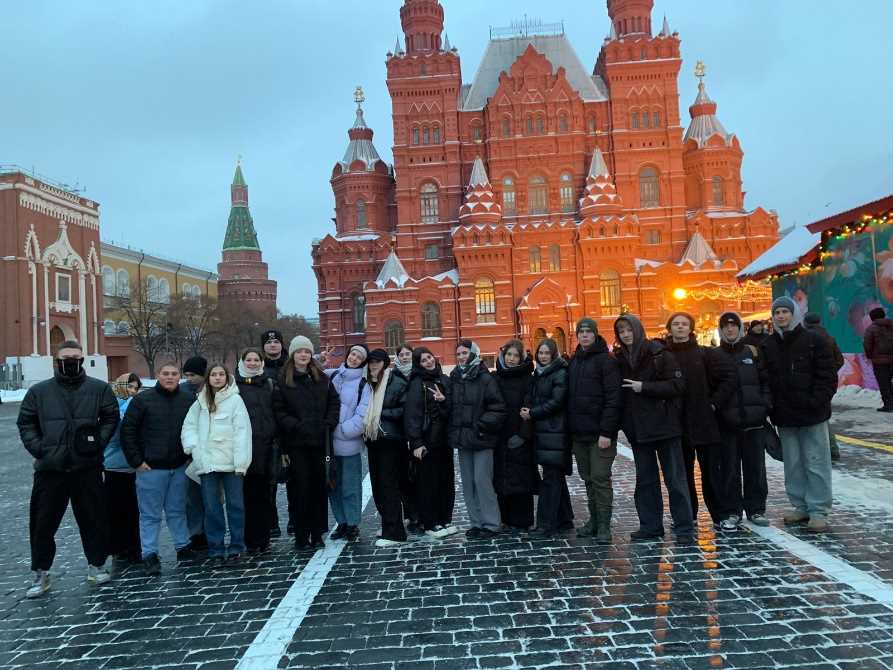 Сотрудничество с учреждениями культуры
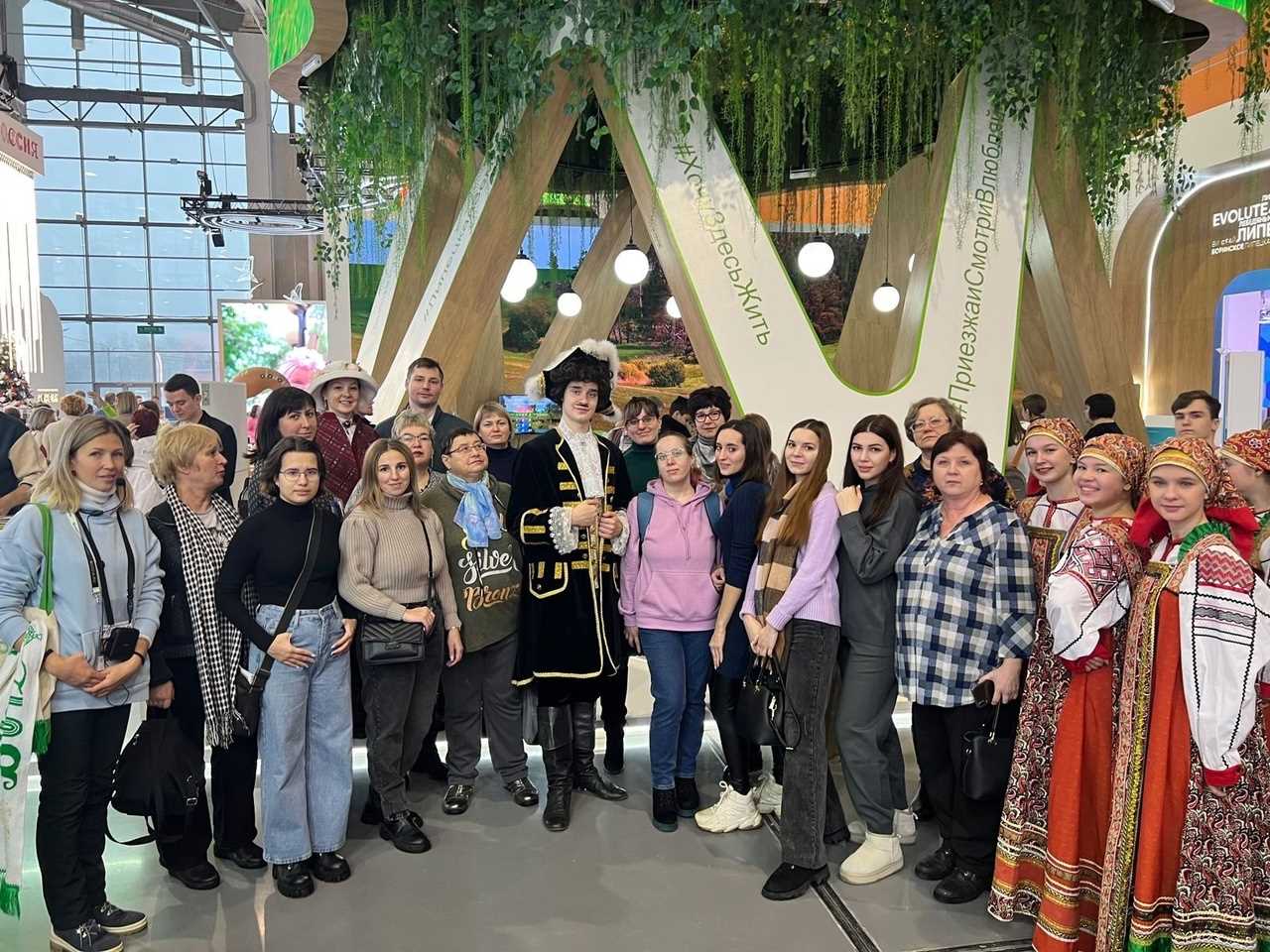 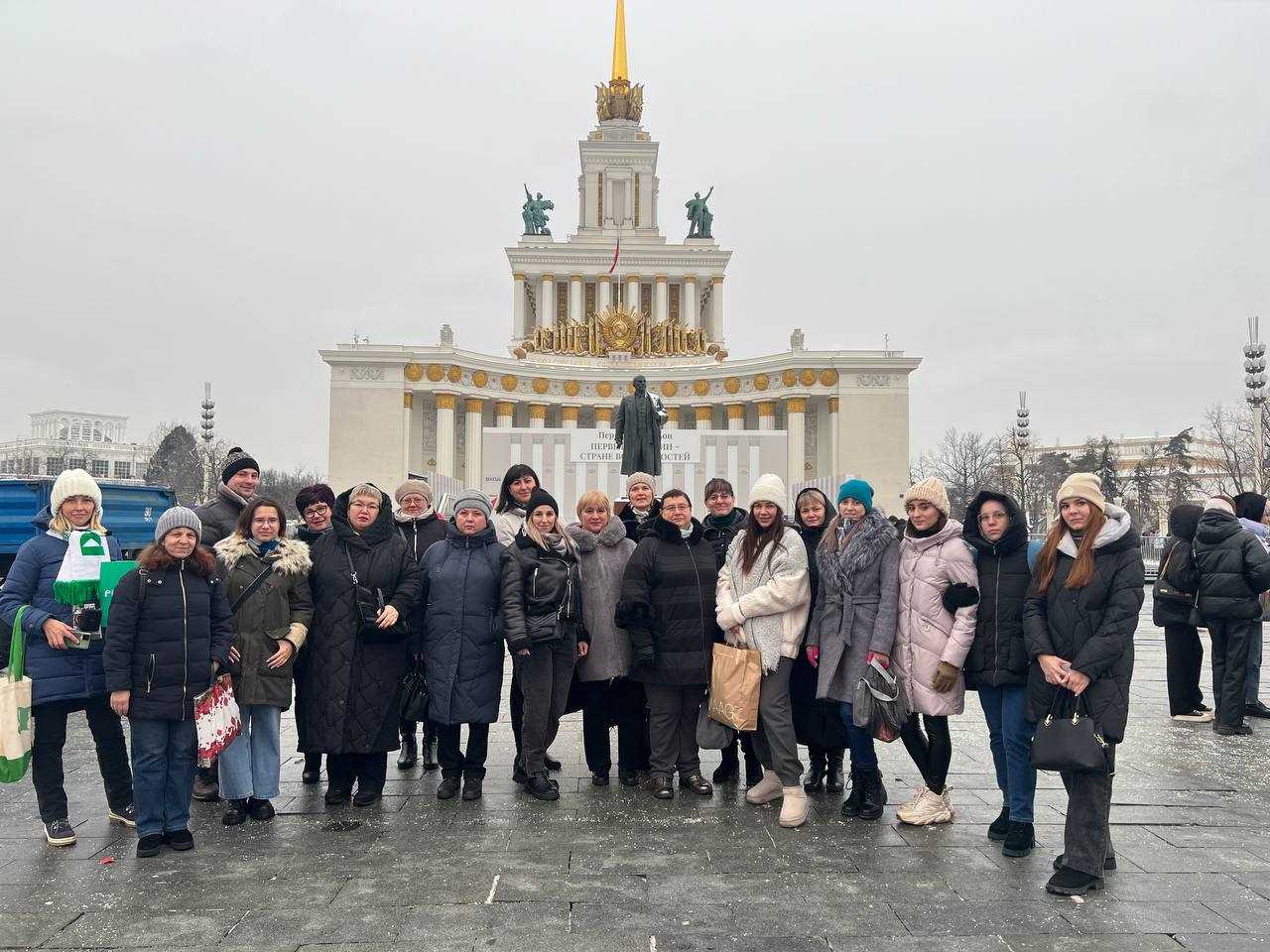 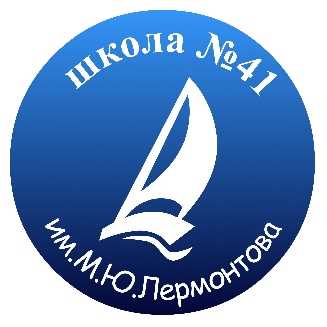 Тематические педагогические советы (2023-2024 уч. год)
Педагогический совет № 1 «Способы совершенствования системы поддержки педагогических кадров: каждый нуждается в наставнике»
Педагогический совет № 2«Качество образования как основной показатель работы школы» 
Педагогический совет № 3«Развитие профессиональных компетенций педагогов»
Педагогический совет № 4«Воспитание в современной школе: от программы к конкретным действиям» 
Педагогический совет № 5«Методический марафон: лучшие практики 
2023-2024 учебного года»
[Speaker Notes: Центром методической работы школы по мнению Василия Тимофеевича Рогожкина (члена академии педагогических наук РСФСР) является и остается педагогический совет. Тематические педсоветы определяют стратегию и тактику работы педагогического коллектива, направленную на реализацию основной общеобразовательной программы начального, основного и среднего общего образования, программы развития образовательного учреждения.]
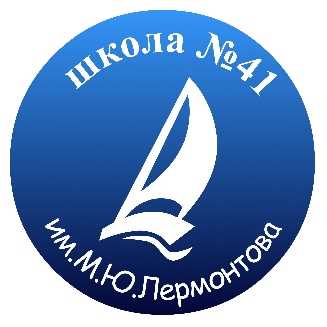 МОЛОДЫЕ ПЕДАГОГИ
В 2023-2024 учебном году в школе работает 9 молодых специалистов. 

Адаптация в трудовом коллективе осуществляется через 
ресурс наставничества «Педагогический дуэт» 
и работу Школы молодого учителя.
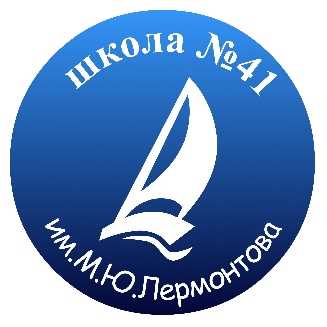 Растим свои кадры
В 2023-2024 учебном году учителями работают 4 выпускницы школы различных лет
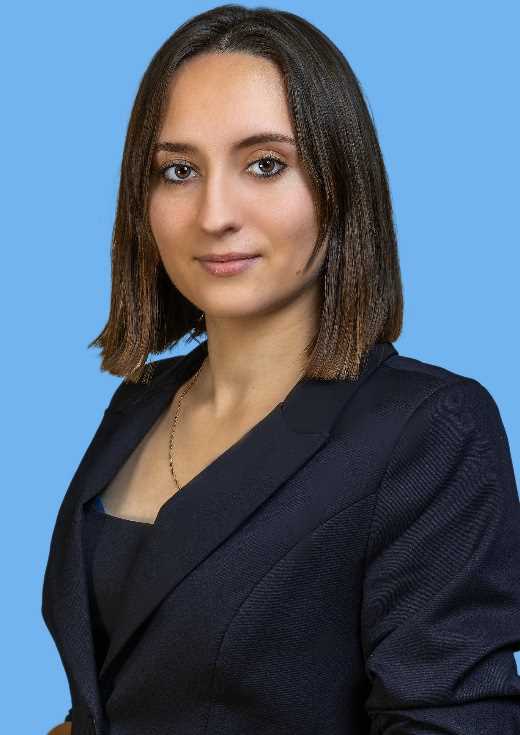 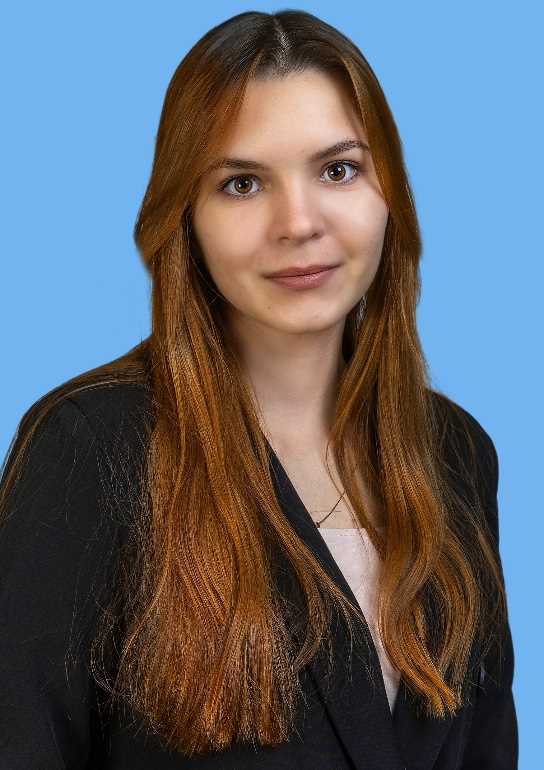 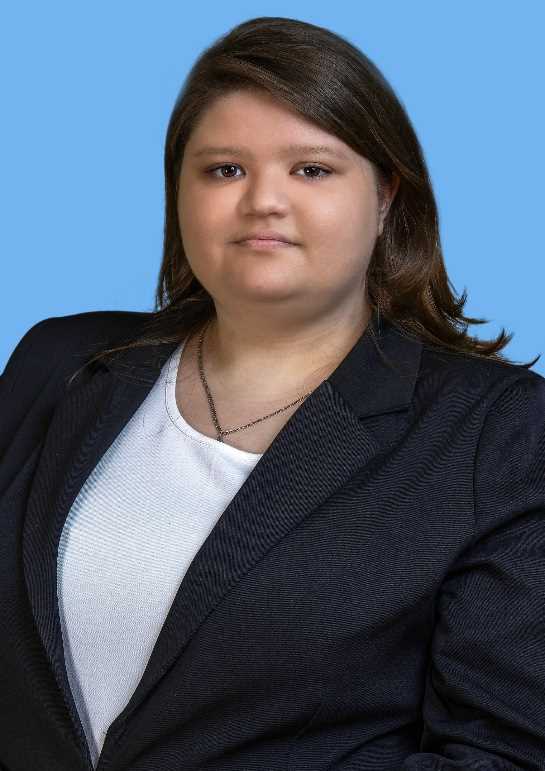 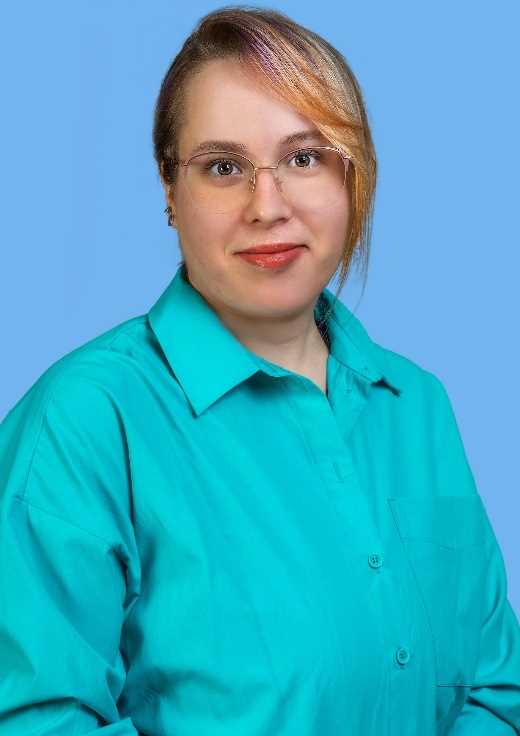 Новикова
 Евгения Эдуардовна
Алехина
Кристина Андреевна
Гертнер 
Елизавета Евгеньевна
Казмина 
Алина Владиславовна
учитель 
иностранного языка
учитель 
иностранного языка
учитель 
иностранного языка
учитель 
начальных классов
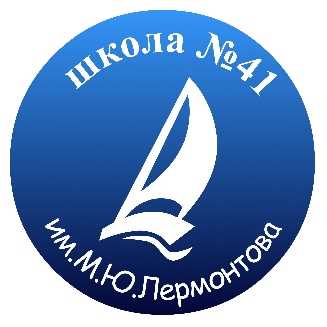 Школа молодого педагога
Цель «Школы молодого учителя»:
Проектирование образовательного пространства развития профессиональных компетенций молодых специалистов.
Содействие повышению профессионального уровня, развитию творческого потенциала учителя, совершенствованию мастерства, вооружению методикой и технологией обучения, влюбить его в наше дело.
[Speaker Notes: Работа с молодыми специалистами традиционно является одной из самых  важных  составляющих  деятельности методической  работы  учреждения 
образования . Известно, что окончание учреждения высшего образования
и получение диплома не означает, что начинающий педагог уже является профессионалом. Ему  предстоит  определенный  путь  профессионального  становления ,первоначальной частью которого является период адаптации 
–«вживания» в профессию. В нашей школе создано объединение молодых учителй под названием «Школа молодого учителя», цель которого представлена на слайде.]
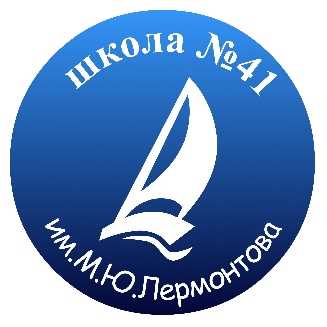 Основные направления работы «Школы молодого учителя»:

психологическая адаптация и реализация индивидуального творческого потенциала молодых учителей;
творческий рост и формирование педагогического мастерства;
планирование и организация работы по вопросам модернизации образовательного процесса; 
внедрение передовых методов и технологий обучения;
Этапы работы «Школы молодого учителя»
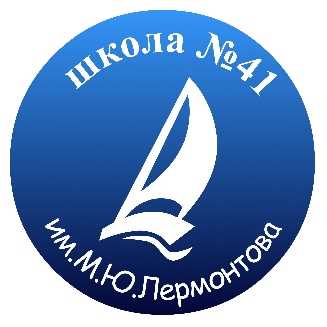 анкетирование, изучение нормативных документов
Почему я стал учителем?
разработка и обсуждение планирования
1 этапЗнакомство с молодым педагогом. Вхождение в профессию
выбор темы самообразования
ознакомление с навыками учебно-методической и справочной литературы
определение форм взаимодействия
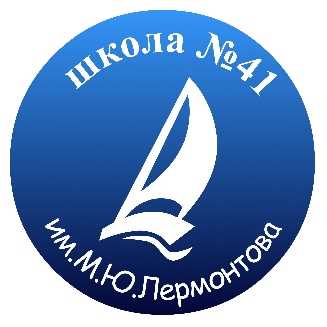 Этапы работы «Школы молодого учителя»
2 этапПрактический
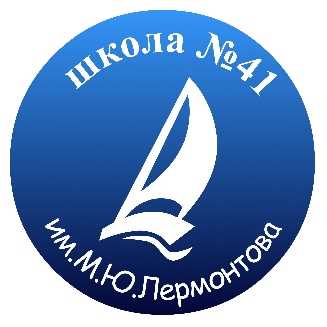 Этапы работы «Школы молодого учителя»
3 этап«Линия горизонта»
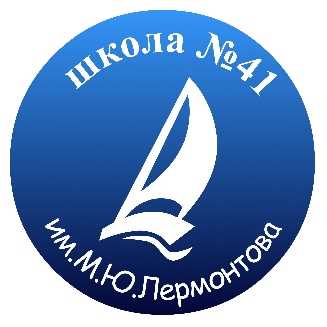 РАБОТА МЕТОДИЧЕСКИХ КАФЕДР
Кафедра «Красота и здоровье»
Кафедра филологии
Кафедра естественно-научных дисциплин
Творческая лаборатория классных руководителей «Перспектива»
Кафедра иностранных языков
Кафедра социальных дисциплин
Научно-методический центр «Детство»
[Speaker Notes: «Если у Вас есть яблоко и у меня есть яблоко, и если мы обменяемся яблоками, то и у Вас и у меня останется по одному яблоку, а если у Вас есть идея и у меня есть идея, и мы обменяемся этими идеями, то у каждого из нас будет по две идеи» (Б. Шоу).
	Основная деятельность межпредметных кафедр, объединений направлена на повышение профессионального уровня и совершенствование педагогического мастерства педагога.]
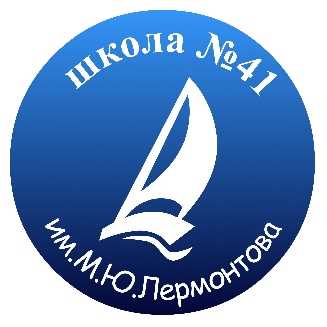 Темы заседаний предметных кафедр (2023-2024 уч. год)
Реализация обновленных ФОП НОО, ООО, СОО  как приоритетное направление в преподавании образовательных предметов;
Построение индивидуальных маршрутов непрерывного развития и профессионального мастерства педагогических работников;
Формирование единого подход к решению актуальных педагогических проблем, стоящих перед учителем в рамках подготовки учащихся к итоговой аттестации;
Повышение качества образования в школе через непрерывное совершенствование педагогического мастерства учителя, его профессиональной компетентности в области теории и практики педагогической науки и преподавания предмета, освоение инновационных технологий обучения.
[Speaker Notes: Темы заседаний предметных кафедр актуальны, имеют практическую направленность, обеспечивают совершенствование педагогического мастерства педагога, тесно связаны с Программой развития, а также с реализуемыми проектами муниципальной и региональной систем  образования.]
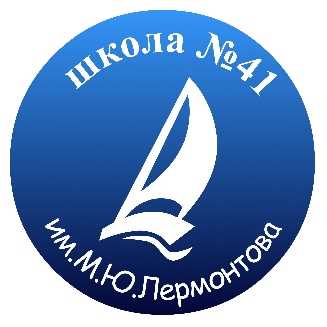 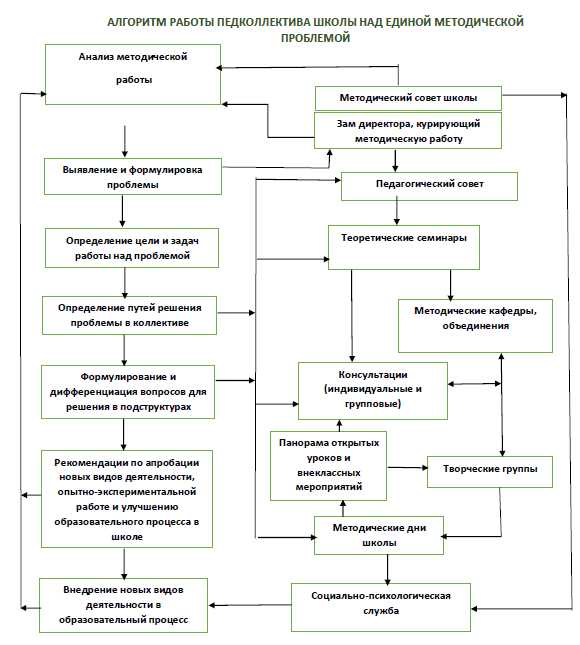 Единая методическая тема:  «Совершенствование уровня профессиональной компетенции педагога как условие и средство обеспечения качества образования»
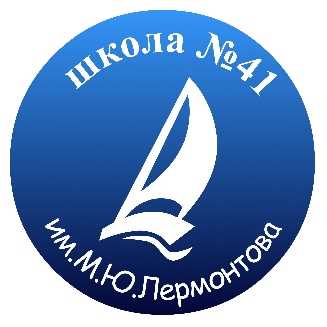 Участие педагогов в методической работе школьных и межшкольных профессиональных объединений педагогов
Ассоциация молодых учителей г. Липецка
Участие в работе предметных комиссий ОГЭ, ЕГЭ, жюри олимпиад и конкурсов различных
уровней
Школьная проектная команда по реализации ПМО на платформе Сбербанка 
«Вклад в будущее»
Городские профессиональные сообщества учителей
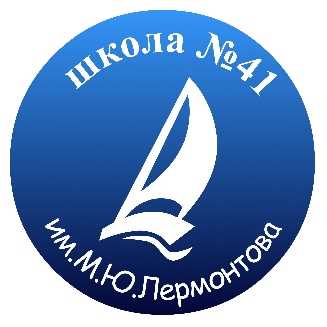 Участие в работе профессиональных объединений педагогов:
Тьютор учителей географии курсов повышения квалификации в рамках курса «Современный учитель» (Шадская А.В.).
Руководитель методического сообщества учителей русского языка и литературы города Липецка (Чиликина Е.М.)
Член жюри регионального этапа всероссийской олимпиады школьников по русскому языку (Чиликина Е.М.).
Члены жюри муниципального этапа всероссийской олимпиады школьников по русскому языку (Чиликина Е.М.), обществознанию (Знаменщикова М.А.), физики (Новиков Е.В.), основы безопасности жизнедеятельности (Петрушкин А.М.), математике (Дудина Н.В.), биологии (Варгамян А.Б.)
Эксперты предметной комиссии ОГЭ Липецкой области по:
Русскому языку- Чиликина Е.М., Иляхина Э.А., Ивлева Т.Н.;
Обществознанию – Знаменщикова М.А.
ПРЕДСТАВЛЕНИЕ ОПЫТА МБОУ СШ  № 41 имени  М.Ю. Лермонтова города Липецка
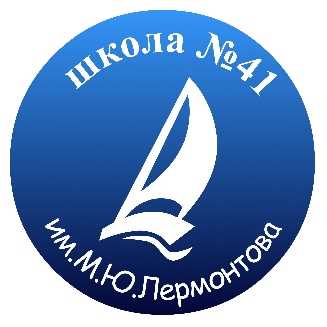 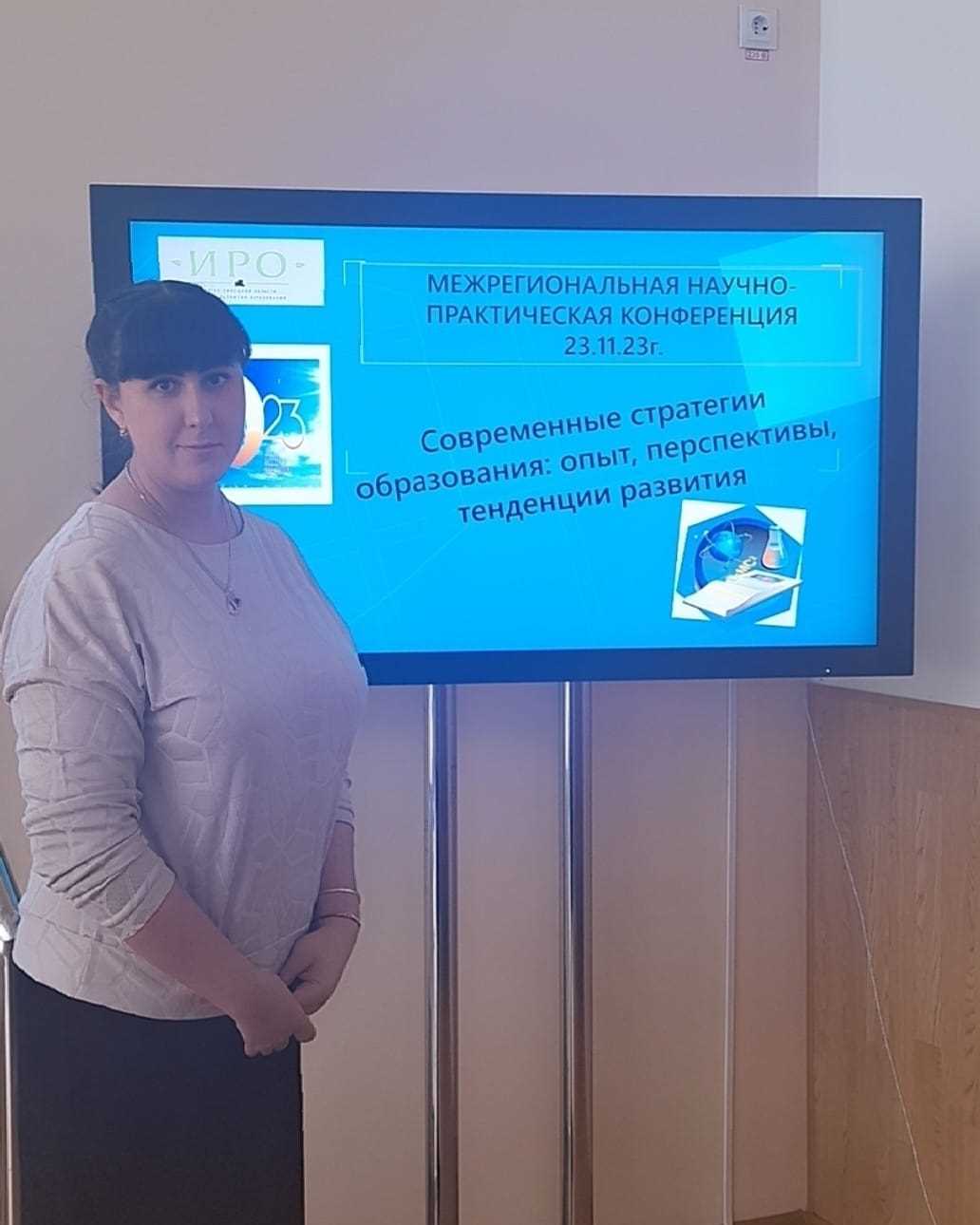 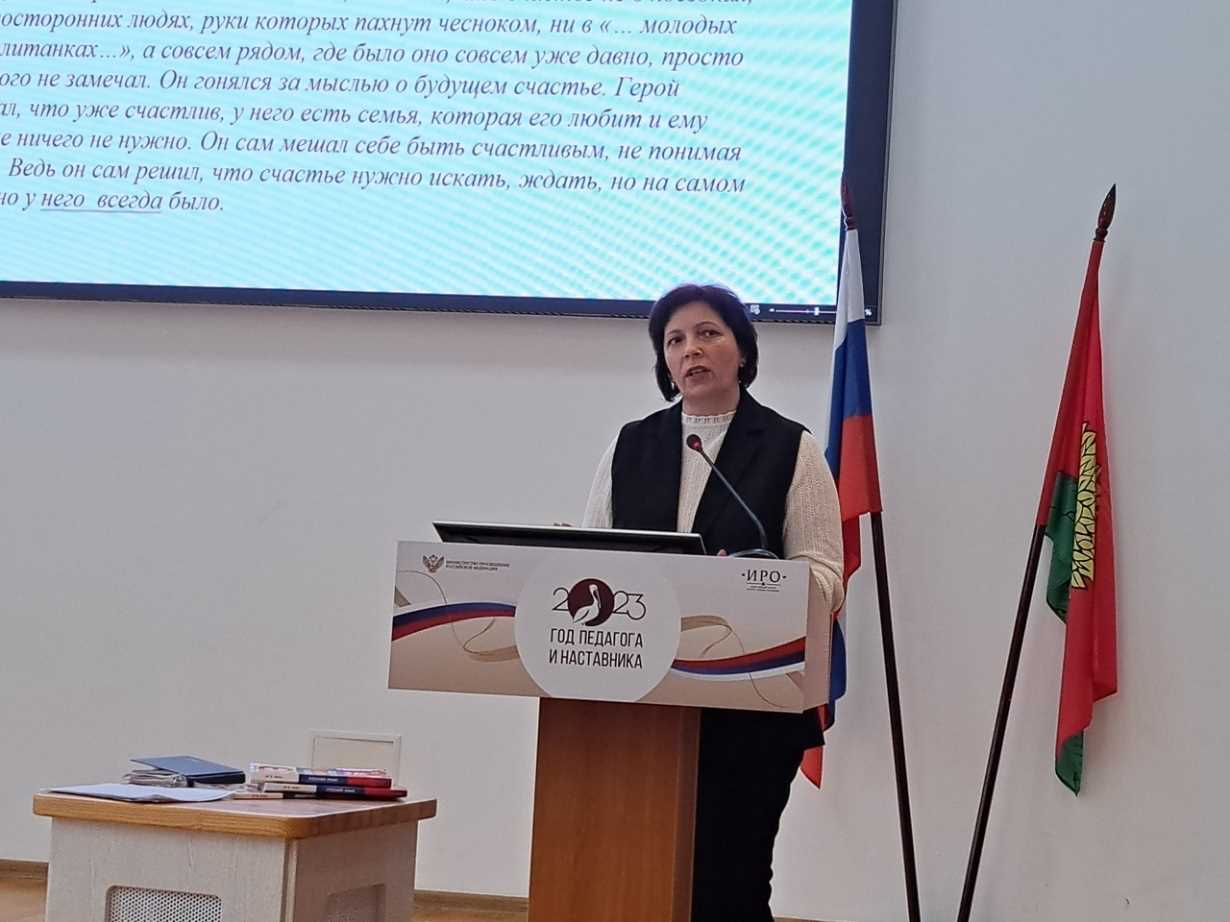 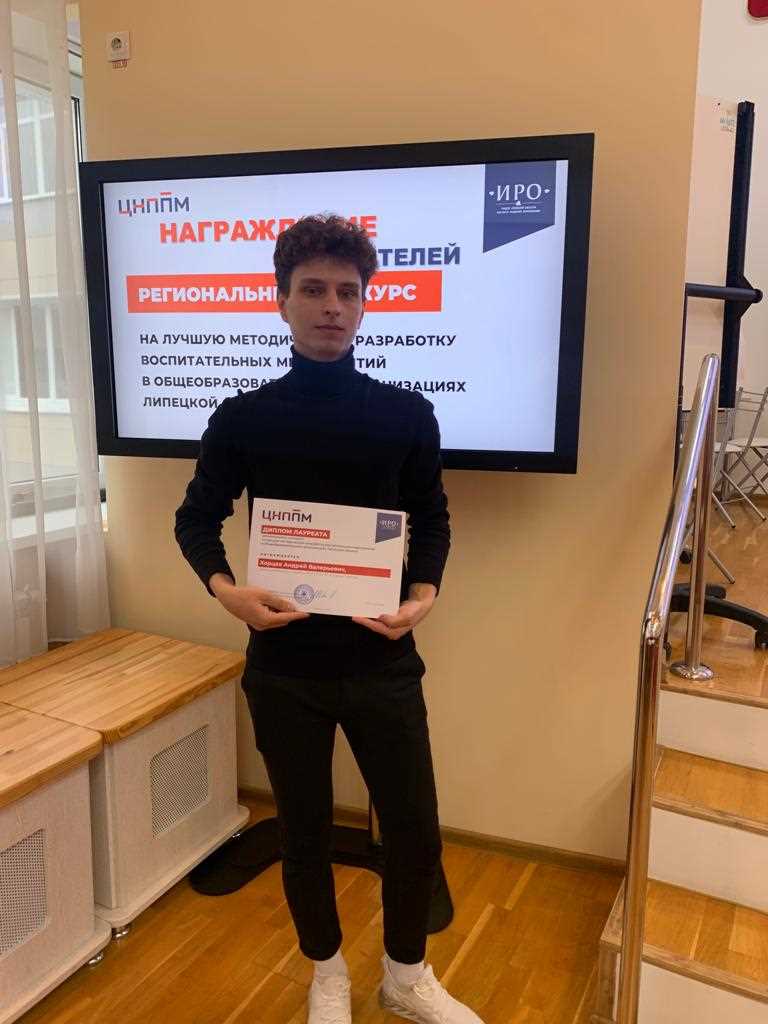 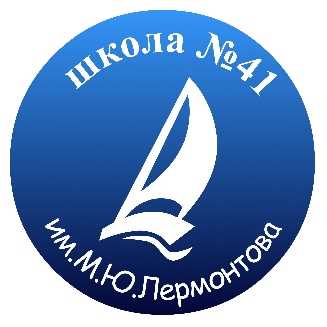 ПРЕДСТАВЛЕНИЕ ОПЫТА МБОУ СШ  № 41 им. М.Ю. Лермонтова города Липецка
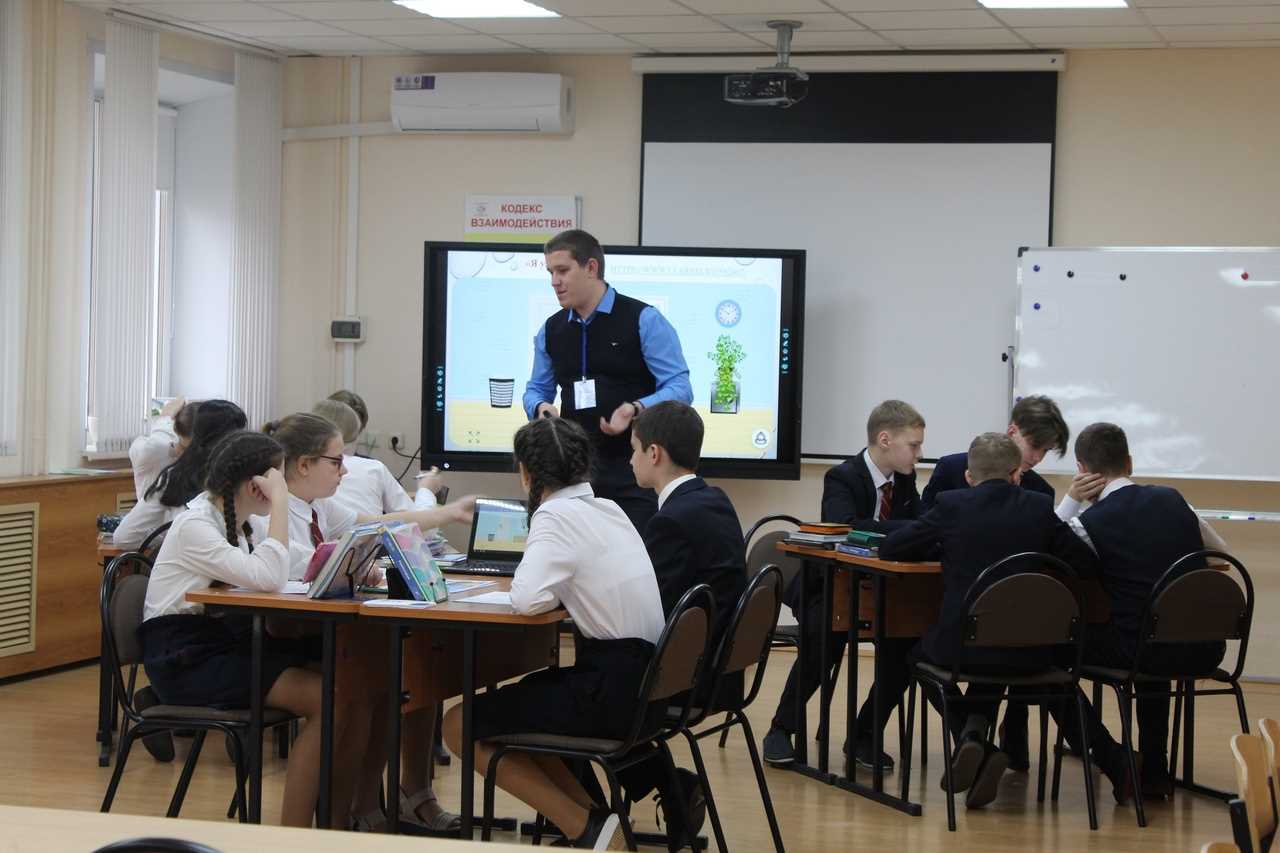 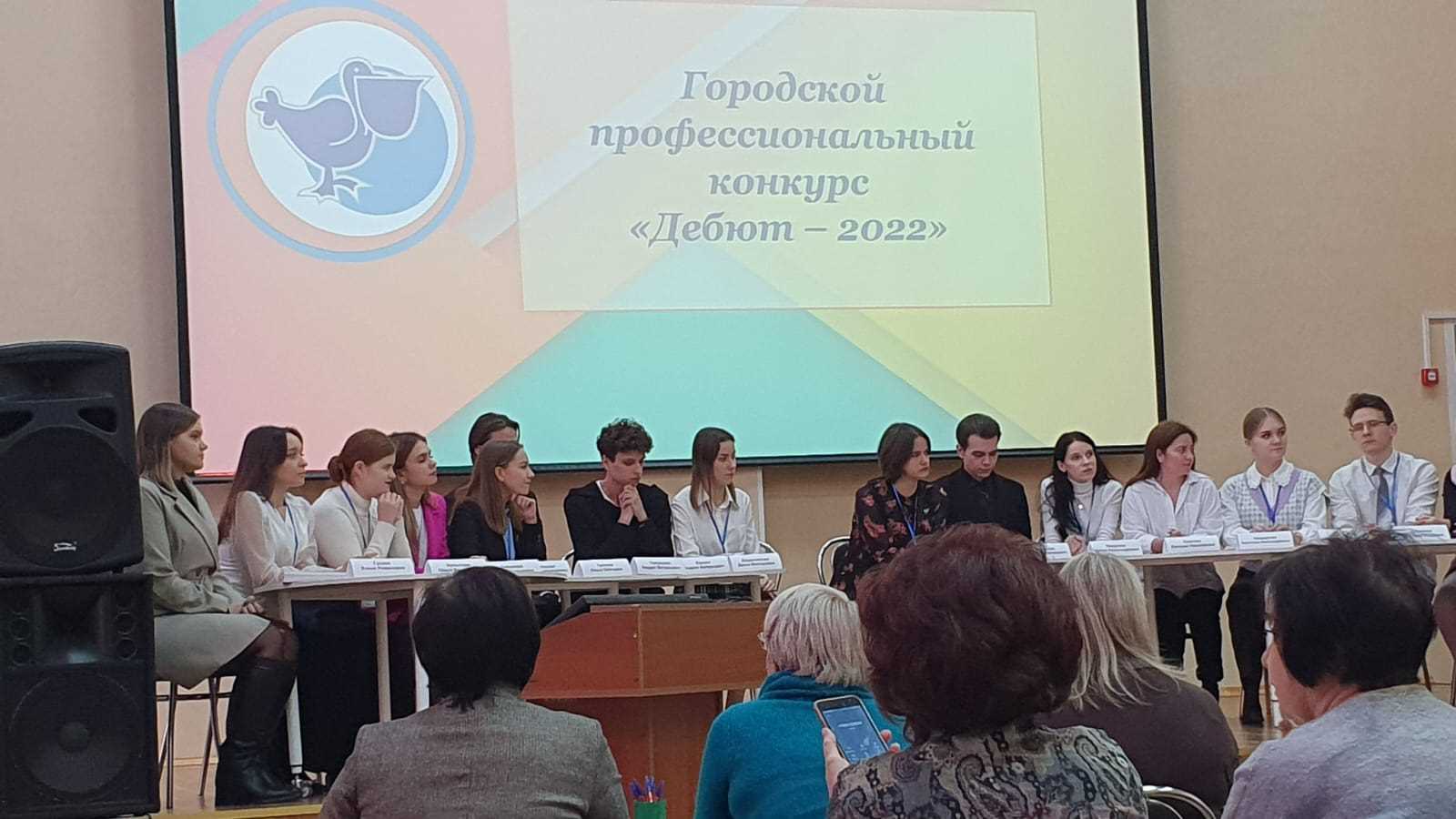 Призёры конкурса «Призвание»
Чиликина Елена Михайловна
Ларькова Любовь Владимировна
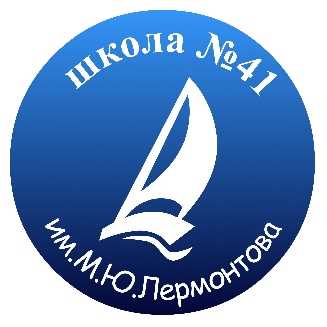 УЧАСТИЕ ПЕДАГОГОВ В ПРОФЕССИОНАЛЬНЫХ КОНКУРСАХ
Победители конкурса и победитель в номинациях муниципального этапа  конкурса 
«Самый классный классный»
Жукова Марина Юрьевна
Чиликина Елена Михайловна
Карлина Кристина Анатольевна
Хорцев Андрей Валерьевич
Победитель конкурса «Дебют» 
(номинация «Учитель»)
Призер регионального конкурса 
«Педагогический дебют -2023»
Хорцев Андрей Валерьевич
УЧАСТИЕ ПЕДАГОГОВ В ПРОФЕССИОНАЛЬНЫХ КОНКУРСАХ
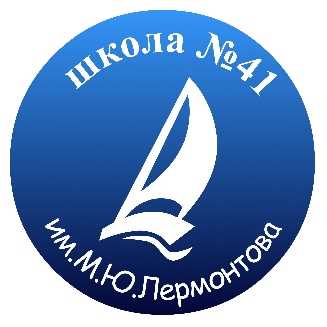 Карлина Кристина Анатольевна
Обладатель  премии  министерства образования и науки РФ по поддержке талантливой молодежи
Сошкина Оксана Валентиновна
Жукова Татьяна Георгиевна
Карлина Кристина Анатольевна
Минаева Раиса Дмитриевна
Обладатели премии администрации города Липецка имени С.А.Шмакова
Обладатель областной премии
 имени С.Л. Коцаря
Новиков Евгений Вячеславич
Результативность профессиональной деятельности педагогов
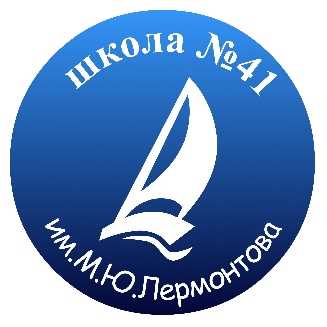 Отличник народного просвещения
Жукова Татьяна Георгиевна, 
Хромых  Любовь Ивановна, 
Болотова Галина Павловна, 
Минаев Геннадий Викторович, 
Оловникова Татьяна Ивановна
Почетный работник общего образования РФ
Сошкина Оксана Валентиновна, 
Чиликина Елена Михайловна, 
Дугина Наталья Владимировна
Награждена Почетной грамотой МО РФЗнаменщикова Марина Анатольевна
Содержание работы с учащимися
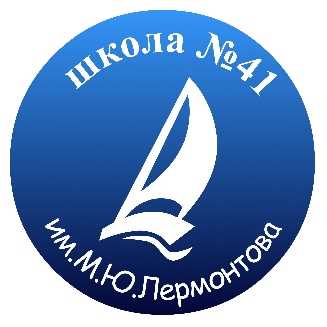 Работа с одаренными детьми
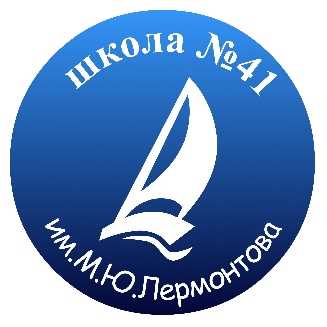 Выявление одаренных детей
Научное общество обучающихся «УМНИКИ И УМНИЦЫ»
Исследовательское направление
Участие в работе Клуба одаренных детей «Новое время», занятия учащихся в ЦДО «Стратегия»
Творческое 
направление
Деятельность школьного научного общества обучающихся «УМНИКИ И УМНИЦЫ»
Техническое направление
Интеллектуальное
направление
Участие в муниципальном проекте «Одаренные дети: поиск, поддержка, сопровождение»
Спортивно-патриотическое направление
Лидерское 
направление
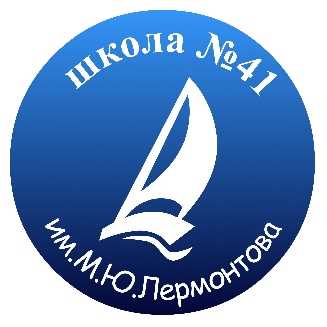 Работа с низкомотивированными учащимися
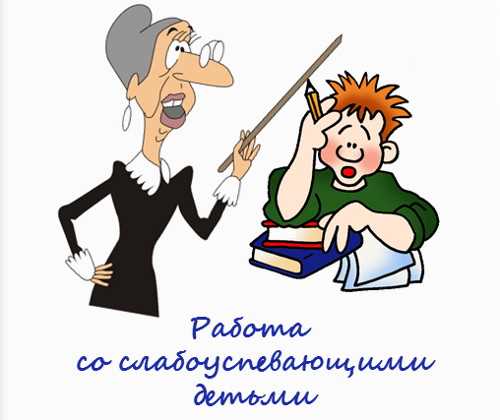 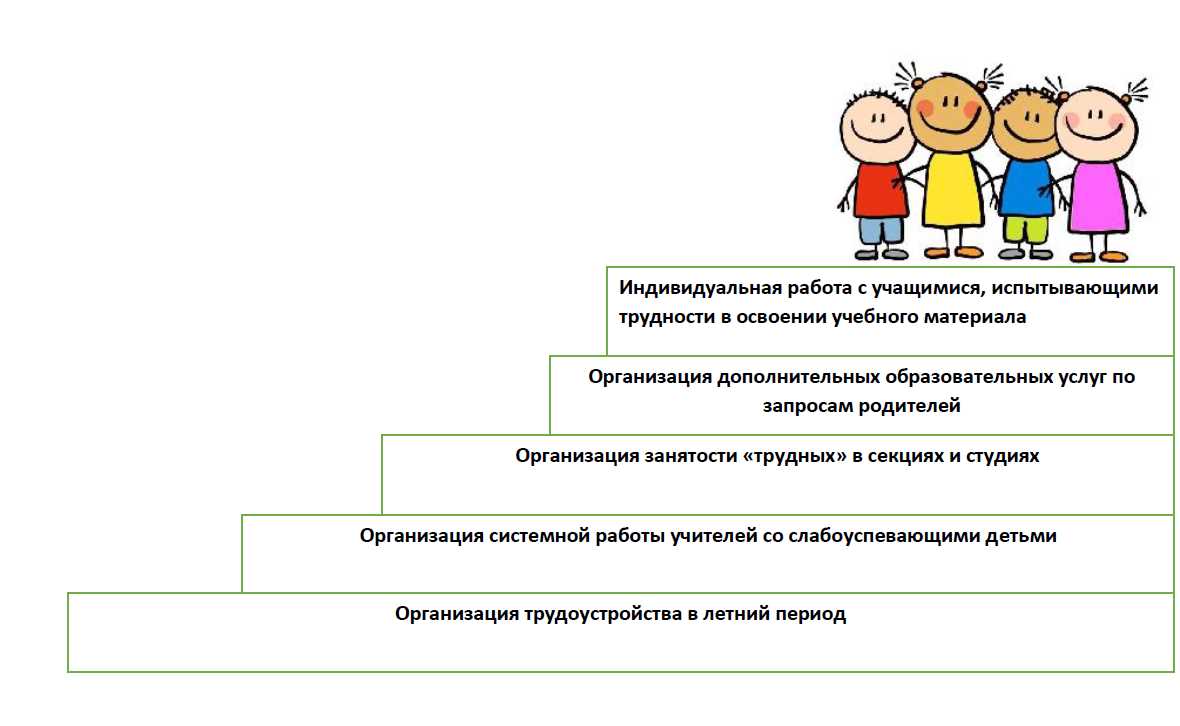 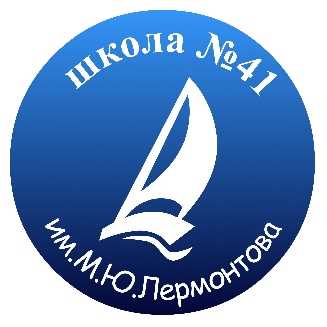 Работа по осуществлению преемственности в обучении
[Speaker Notes: В МБОУ СШ № 41 имени М.Ю. Лермонтова города Липецка  создана и функционирует система преемственности на всех уровнях образования как необходимое условие непрерывного образования. Осуществить преемственность между уровнями НОО и ООО, ОО и СОО образования позволяет выполнение программ «Ступеньки к школе», «Первый раз в 5 класс», «Новые горизонты».
 
Преемственность в образовании предполагает решение последовательной цепи задач, сначала учебных, затем жизненных, обеспечивающих продвижение личности на каждом временном отрезке жизни, способствующих плавному переходу от одного вида деятельности к другому. Последовательное решение образовательных задач может достигаться за счет преемственности в содержании образования: стандартах, программах, педагогических технологиях.
Современное образование направлено на реализацию непрерывного образования ребенка, которое в научных источниках понимается как связь, согласованность и перспективность всех компонентов системы (целей, задач, принципов, содержания, методов, средств, форм организации процесса воспитания и обучения) на каждой ступени образования. Это представляет собой масштабную реализацию дидактического принципа преемственности между различными уровнями образования.
 
Вопросы обеспечения преемственности в деятельности различных звеньев системы образования постоянно привлекают внимание как учёных, так и педагогов. Это не случайно. Без плодотворного их разрешения невозможно обеспечить единство обучения и воспитания детей на различных возрастных этапах. Создавая преемственные связи, соединяющие воспитание и обучение детей в целостный педагогический процесс, важно строить их на единой организационной, методической, психодиагностической и коррекционно-развивающей основе. Правильно организованная работа по преемственности - залог успешного обучения детей в школе
 
Понятие преемственности трактуется широко - как непрерывный процесс воспитания и обучения ребёнка, имеющий общие и специфические цели для каждого возрастного периода, т.е. – это связь между различными ступенями развития, сущность которой состоит в сохранении тех или иных элементов целого или отдельных характеристик при переходе к новому состоянию. И не случайно в настоящее время необходимость сохранения преемственности и целостности образовательной среды относится к числу важнейших приоритетов НАШЕЙ ШКОЛЫ.]
НАШИ РЕЗУЛЬТАТЫ
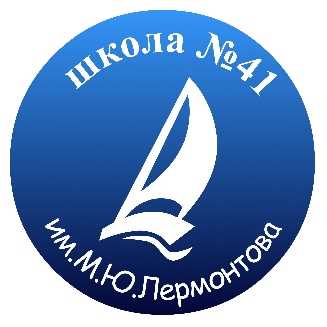 Ученик 11А класса Кондратов Михаил победитель в XVI Межрегиональный форум фестиваль команд молодёжного самоуправления Диалог Цивилизаций. Номинация «Тест по общественно – политическим знаниям в треке «Политика»
Кирьянов Степан ученик 5В класса победитель региональной викторины «День Победы» ЛОИПОО «Наследники Александра Невского»
Обучающиеся 6АБВГ, 7 АБВГ призеры городской конкурсной профилактической программы соревнования классов «Здоровья» среди 6-7 классов общеобразовательных учреждений. Конкурс социальных проектов.
Дудина Мария ученика 11Б класса победитель регионального конкурса «Время быть лидером» в рамках акции «Здоровое питание школьника» международного движения «Сделаем вместе!»
НАШИ РЕЗУЛЬТАТЫ
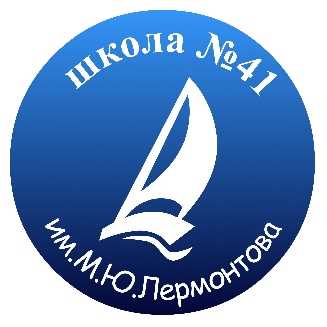 Учитель начальных классов Богза О.М. и учитель технологии Жукова М.Ю. лауреаты  Регионального этапа III  Всероссийского дистанционного конкурса лучших методических разработок воспитательных мероприятий в Липецкой области в 2022 году
Учитель математики Хорцев А.В. лауреат Регионального конкурса на лучшую методическую разработку воспитательных мероприятий в общеобразовательных организациях Липецкой области.
Советник директора по воспитания Варгамян А.Б. победитель всероссийского конкурса
 "Навигаторы  детства 2.0"
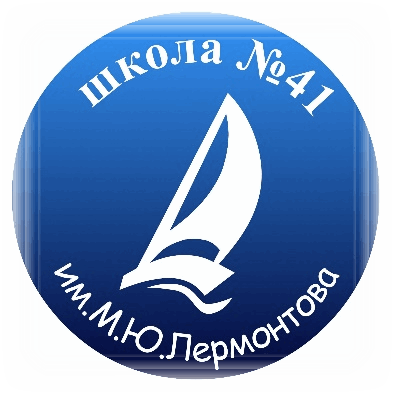 Департамент образования администрации города Липецка
Муниципальный конкурс заместителей директоров общеобразовательных учреждений, курирующих методическую работу, «Свой голос»
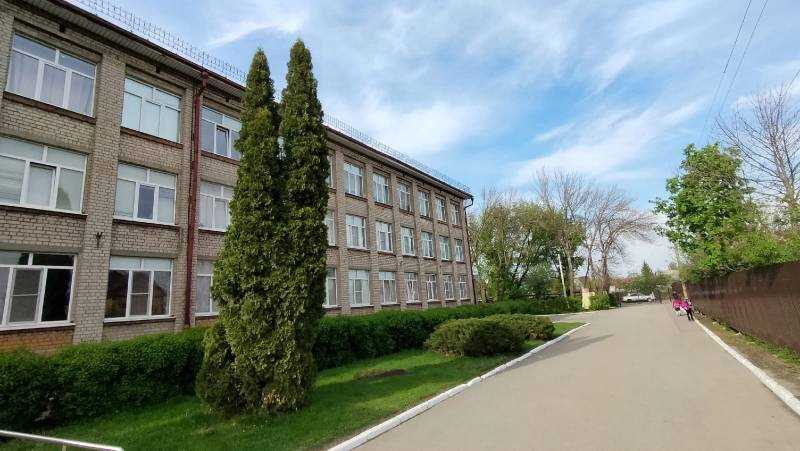 Методическая работа 
МБОУ СШ №41 
имени М.Ю. Лермонтова 
города Липецка
Новиков Евгений Вячеславич
Липецк, 2024